Lesson 8
Quick summary
Story So Far...
Learning
(Change in behavior due to regularities in the environment)
Effects of Regularities in One stimulus
(e.g., Habituation)
Effects of Regularities in One stimulus
(e.g., Habituation)
Response
Stimulus
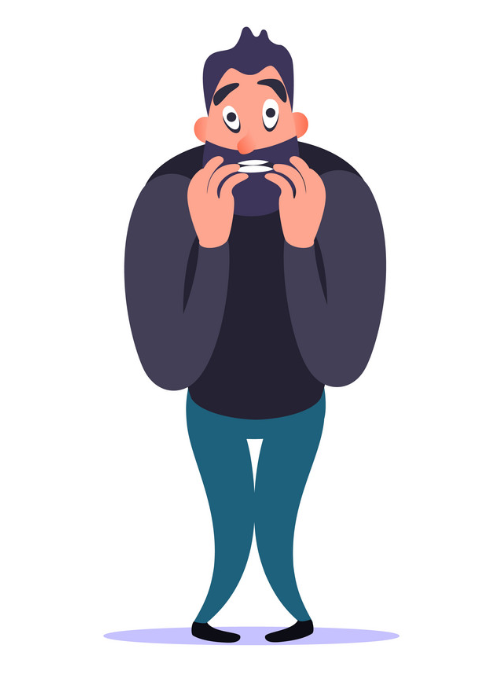 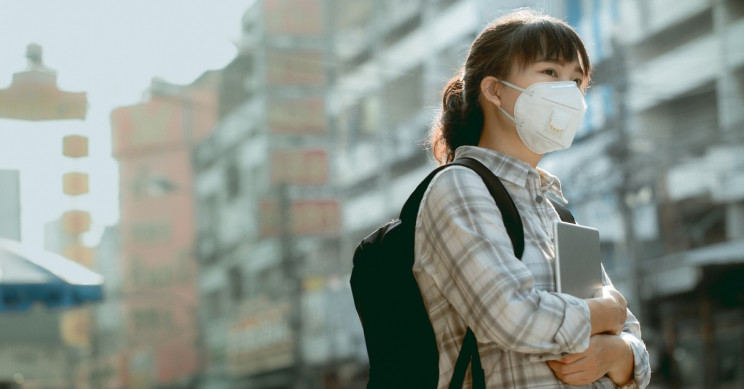 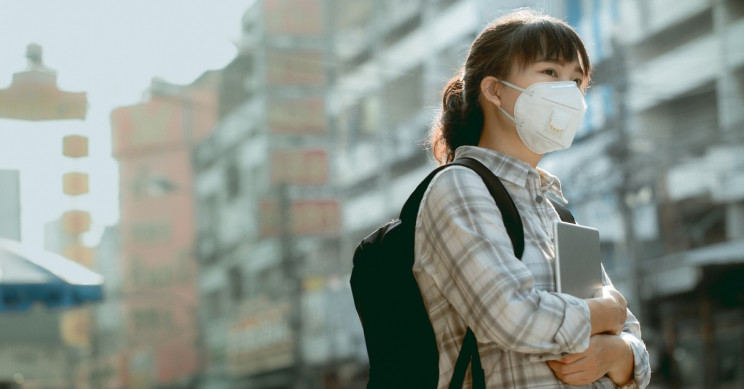 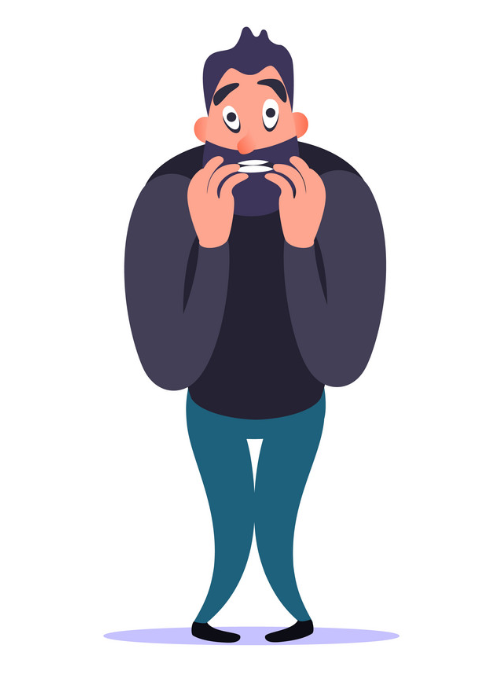 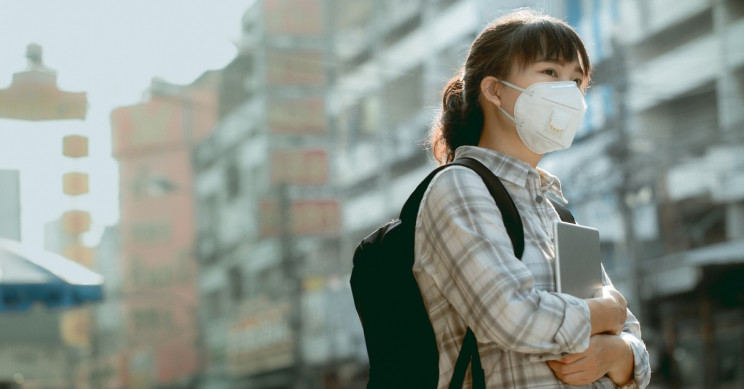 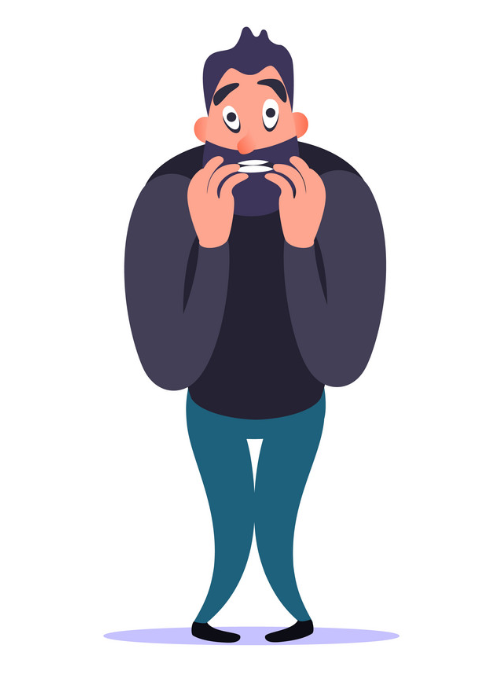 Story So Far...
Learning
(Change in behavior due to regularities in the environment)
Effects of Regularities in Two Stimuli
(e.g., Classical Conditioning)
Effects of Regularities in One stimulus
(e.g., Habituation)
Environmental Moderators
Sokolov, Bradley, Solomon
Mental Mediators
Chapter 1
Effects of Regularities in Two Stimuli
(e.g., Classical Conditioning)
Conditioned Stimulus
Conditioned Response
Unconditioned Stimulus
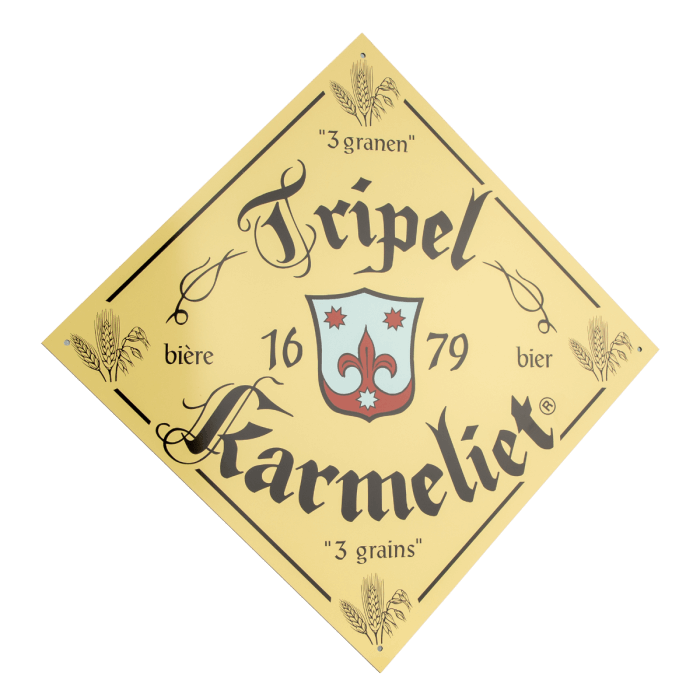 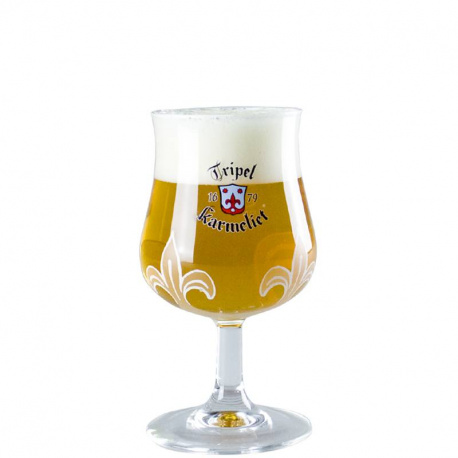 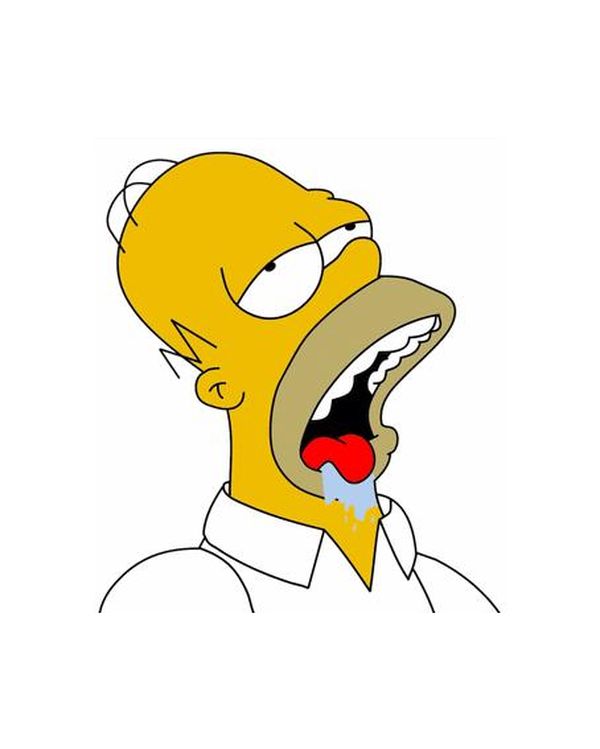 Story So Far...
Learning
(Change in behavior due to regularities in the environment)
Effects of Regularities in Stimuli & Responses (e.g., Operant Conditioning)
Effects of Regularities in Two Stimuli
(e.g., Classical Conditioning)
Effects of Regularities in One stimulus
(e.g., Habituation)
Environmental Moderators
Environmental Moderators
Sokolov, Bradley, Solomon
Mental Mediators
Associative (S-R, S-S) and Propositional Models
Mental Mediators
Chapter 1
Chapter 2
Effects of Regularities Between Stimuli & Responses
(e.g., Operant Conditioning)
Response (R)
Stimulus (Sr)
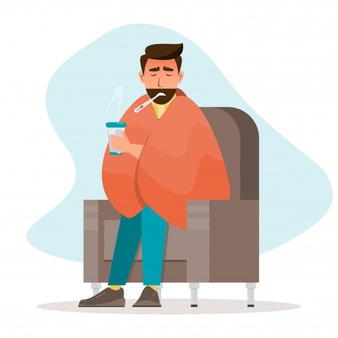 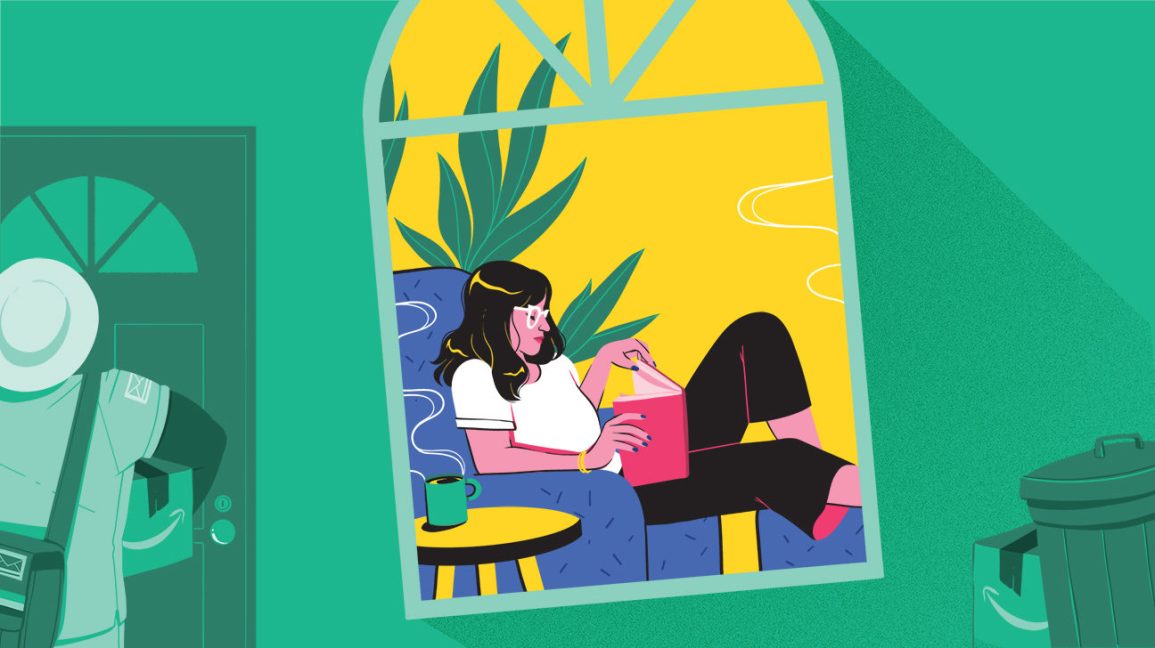 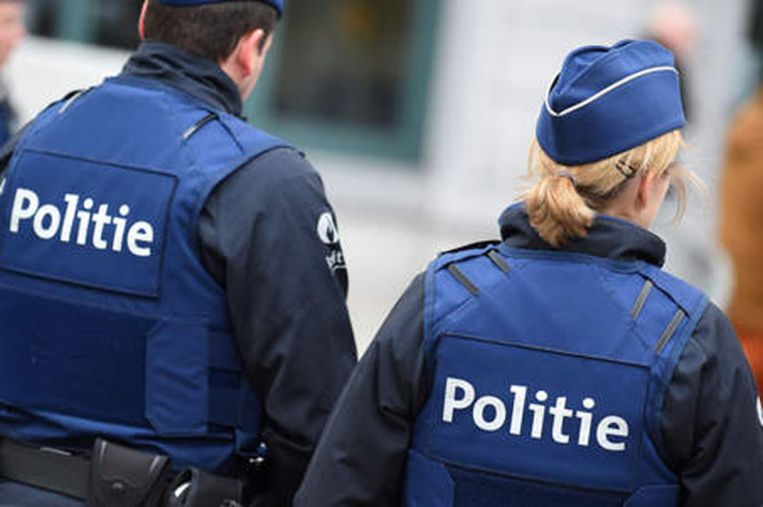 Story So Far...
Learning
(Change in behavior due to regularities in the environment)
Complex learning effects
Effects of Regularities in Stimuli & Responses (e.g., Operant Conditioning)
Effects of Regularities in Two Stimuli
(e.g., Classical Conditioning)
Effects of Regularities in One stimulus
(e.g., Habituation)
Environmental Moderators
Environmental Moderators
Environmental Moderators
Environmental Moderators
Sokolov, Bradley, Solomon
Mental Mediators
Associative (S-R, S-S) and Propositional Models
Mental Mediators
Mental Mediators
Associative (S-R, Mowrer) & Propositional Models
Mental Mediators
Chapter 1
Chapter 2
Chapter 3
Chapter 4
Lesson 8
Overview III.1.2. Core aspects of OC procedure:
III.1.2.1. Nature of the relation:
	(a) contingency more important than contiguity
	(b) conditional contingency
	(c) schedules of reinforcement
	(d) indirect relations
III.1.2.2. Changes in the nature of the relation
	(a) no relation followed by relation 
	(b) relation followed by no relation 
	(c) context dependent
II.1.2. Key aspects of the Operant Conditioning (OC) procedure
OC procedure = Specific Sd: Present R-Sr relation in certain way
=> What do we mean by ‘relation’? = core property
=> How to present and measure? = boundary condition
II.1.2.1. The nature of the relation.
(a) Contingency is more important than contiguity
       - degree of contingency R-Sr: p(Sr/R) - p(Sr/~R)
	    e.g. Hammond (1980):
		* no effect if p(Sr/R) - p(Sr/~R) = 0
		effect if p(Sr/R) - p(Sr/~R) = 0.05
[Speaker Notes: Contingency is more important than contiguity. Just as the contingency between a CS and a US is determined by the difference between the probabilities of the US given the CS [p(US/CS)] and the probabilities of the US given the absence of the CS [p(US/~CS)], the contingency between an R and a Sr is determined by the difference between the probabilities of the Sr given that the R was emitted [p(Sr/R)] and the probabilities of the Sr when R was not emitted [p(Sr/~R)]. Operant conditioning strongly depends on the degree to which p(Sr/R) differs from p(Sr/~R). 

The fact that animals are very sensitive to the degree of contingency between an R and a Sr is evident from a study by Hammond (1980) in rats. The duration of the experimental session was artificially divided into periods of 1 second. Within each period, the rat could either press the lever or not, obtaining food (Sr) with a probability of 0.05. In other words, out of 20 responses, only one was reinforced. However, food was never administered when the rat did not press the lever, so p(Sr/R) = 0.05 and p(Sr/~R) = 0.00.]
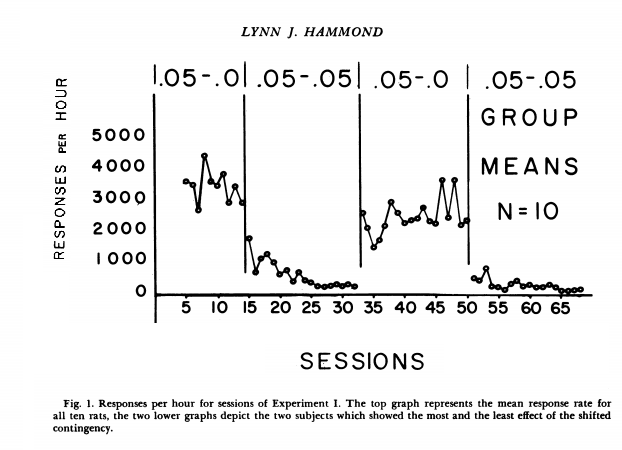 No Contingency
Contingency
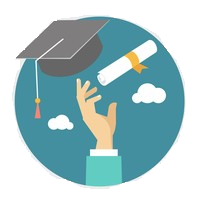 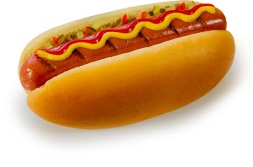 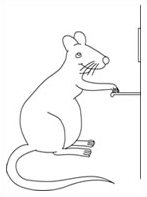 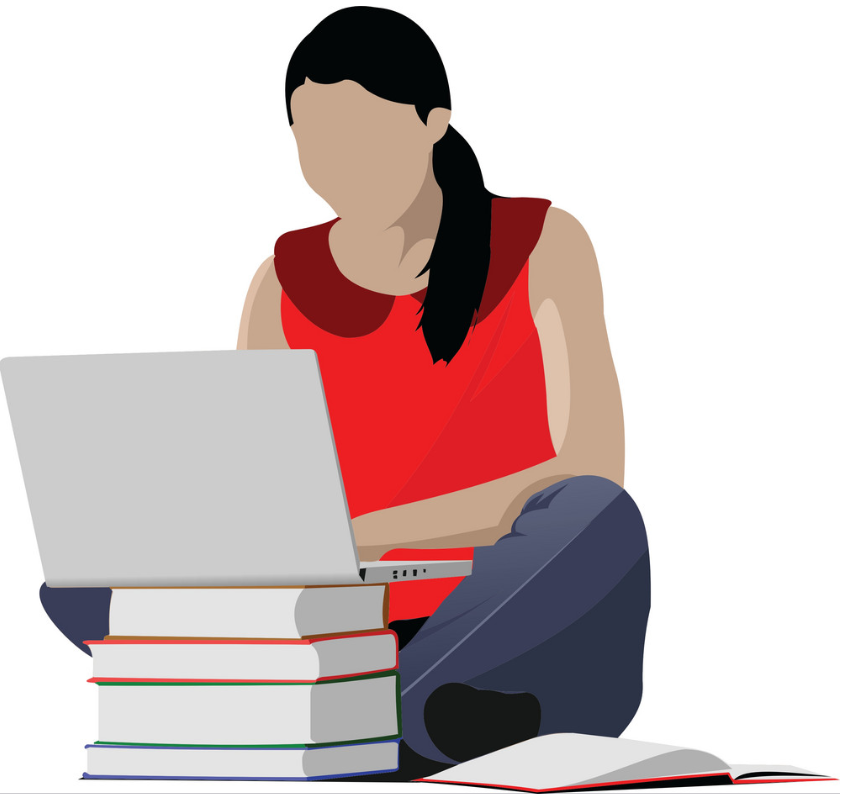 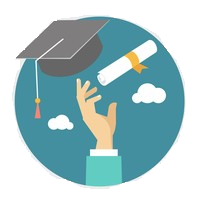 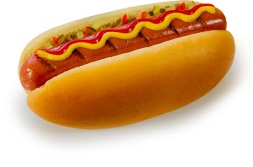 [Speaker Notes: Thus, there was a positive contingency, although minimal, between lever pressing and obtaining food. Under these conditions, the frequency of R still increased. However, when Hammond set the probability of food without a response equal to 0.05 (in other words) once p(Sr/R) = p(Sr/~R) the rats stopped pressing the lever. It was as if they 'understood' that food was administered equally often. This shows that the frequency of behavior depends on the nature of the relationship between an R and Sr (namely, the contingency between behavior and consequences).]
Four different types of contingencies
R-Sr Contingency
Valence Sr
# 2
# 1
Positive
Positive
Positive
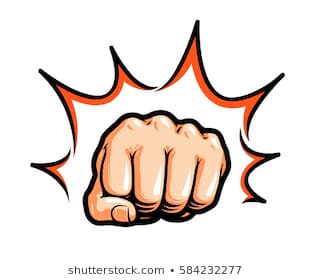 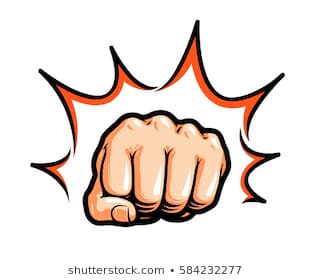 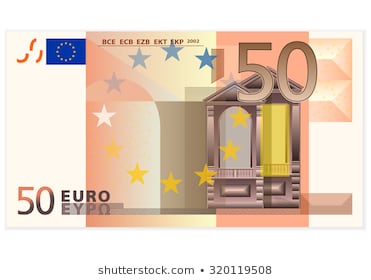 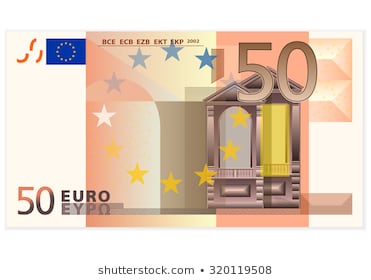 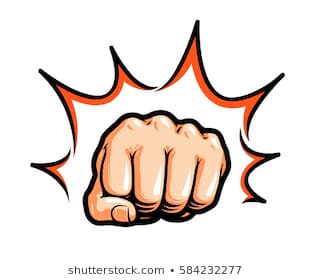 Negative
Negative
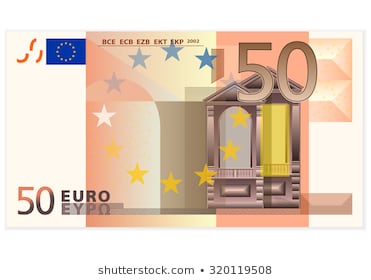 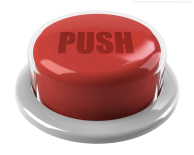 R
Sr present
Punishment
Reinforcement
# 4
Negative
# 3
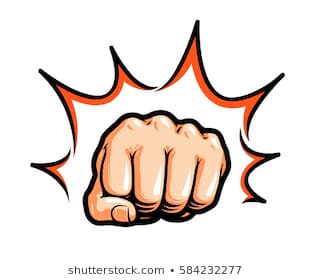 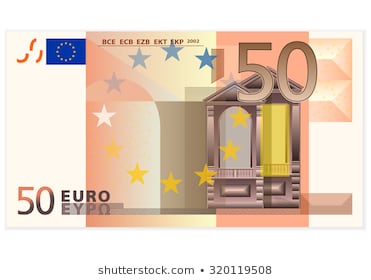 Sr absent
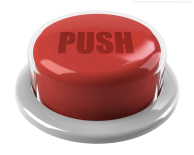 R
Reinforcement
Punishment
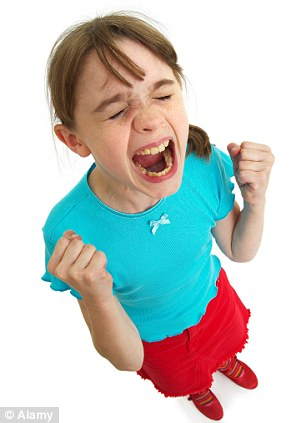 Escape (stop Sr) or avoidance (reduction in chance of Sr)
[Speaker Notes: If the Sr is a positive stimulus, then the positive contingency between the R and the Sr will lead to an increase in frequency of behavior (reinforcement as an effect) while a negative contingency between R and Sr will lead to a decrease in frequency of behavior (punishment as an effect). 

When the Sr is a negative stimulus, a positive relationship between R and Sr will lead to punishment while a negative relationship between R and Sr will lead to reinforcement. 

When there is a negative relationship between an R and a Sr, there are two ways in which R can reduce the probability of the Sr. 
The first way is that Sr is present and R leads to the Sr stopping. An R that causes a negative Sr to stop is called an escape behavior. 

The second way is that an R reduces the probability that the Sr will occur. An R that is related to a reduction in the probability that a negative Sr will occur is called an avoidance behavior. Escape and avoidance behaviors are very important in daily life and the clinical context. Through operant conditioning procedures one can study these behaviors in detail.]
(b) Conditional contingency

Group 1
		*Phase 1:
	  	
 	      *Phase 2:
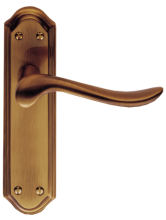 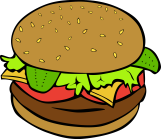 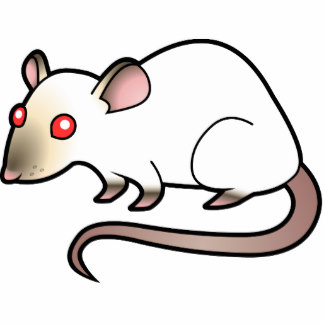 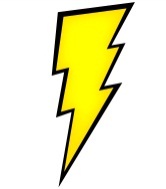 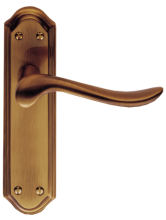 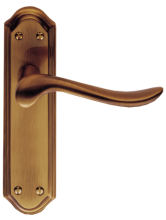 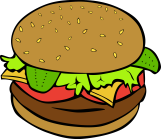 Group 2 *Phase 1: 


	
	 
               *Phase 2:
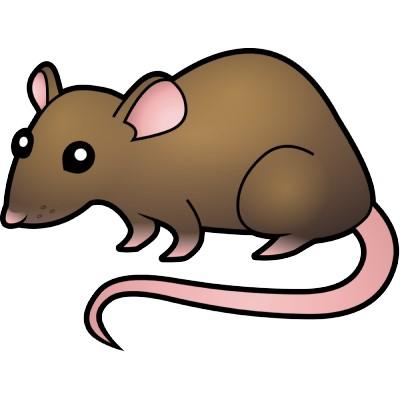 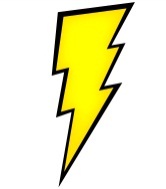 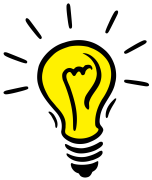 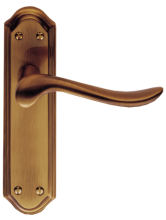 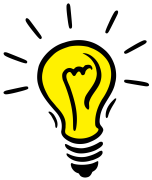 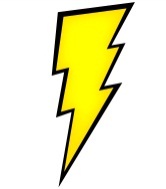 [Speaker Notes: Some findings show that conditional contingency is also as important for operant conditioning as it is for classical conditioning. 

St. Claire-Smith (1979), for example, studied rats that had been taught to push a lever to get food. At a certain point the pushing was no longer followed by food but by a small electric shock. This reduced the frequency of lever pushing. A second group of rats was given exactly the same procedure, but they also learned beforehand that a light was always followed by the small electric shock. This light was also presented between pushing the handle and presentation of the electric shock.]
Freq R
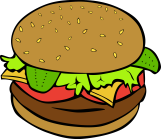 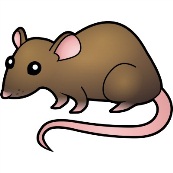 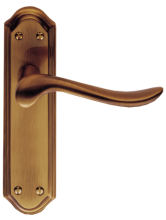 R+Light - shock
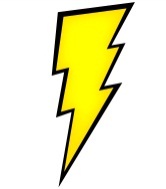 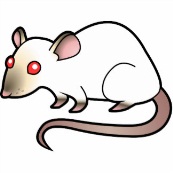 R-shock
Phase 1
Phase 2
[Speaker Notes: In the second group, the decrease in the frequency of lever pushing was much less pronounced. It seems as if the contingency between light and shock interfered with learning the R-shock relation. 

In procedural terms there is an effect of conditional contingency: Pushing the lever does not impact the probability of shock in those situations where there is a light. The probability of shock is as high when the light is present alone (A+) than when both the light and lever pressing are present (AX+; where A=light and X=lever pressing). This finding is the equivalent of blocking in classical conditioning.]
Suppose there is a negative contingency between an R and a negative Sr. In this case the frequency 
of R...
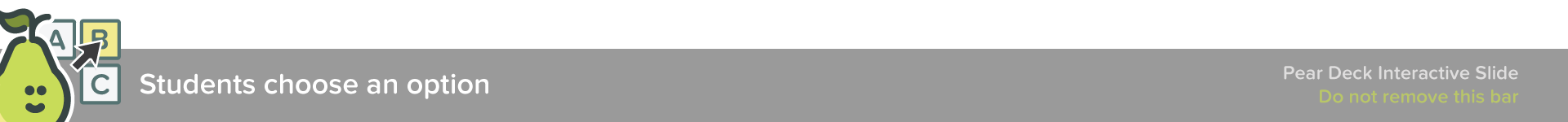 [Speaker Notes: 🍐 This is a Pear Deck Multiple Choice Slide. Your current options are: A: Increase, B: Decrease, C: Remain unchanged, D: Decline first and then increase, 
🍐 To edit the type of question or choices, go back to the "Ask Students a Question" in the Pear Deck sidebar.]
Suppose there is a positive contingency between an R and a negative Sr. In this case the frequency 
of R...
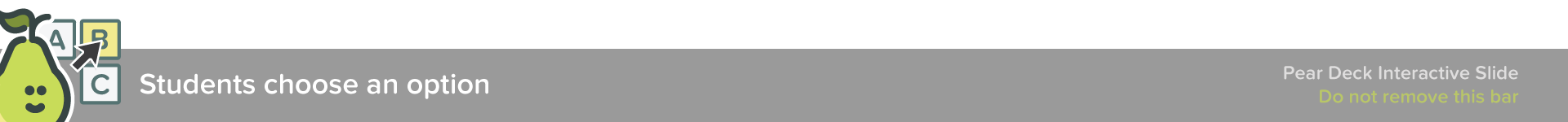 [Speaker Notes: 🍐 This is a Pear Deck Multiple Choice Slide. Your current options are: A: Increase, B: Decrease, C: Remain unchanged, D: Decline first and then increase , 
🍐 To edit the type of question or choices, go back to the "Ask Students a Question" in the Pear Deck sidebar.]
Overview: Impact core properties (i.e., nature of relation).
(a) Contingency
(b) Conditional contingency
(c) Schedules of reinforcement
Continuous reinforcement: R always followed by Sr
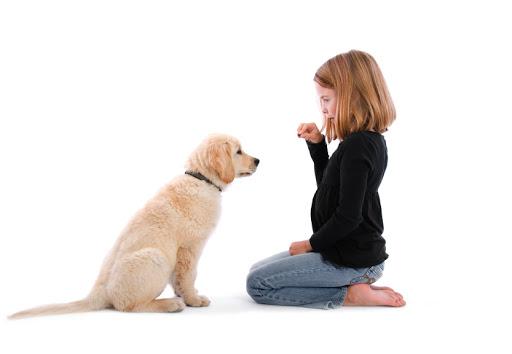 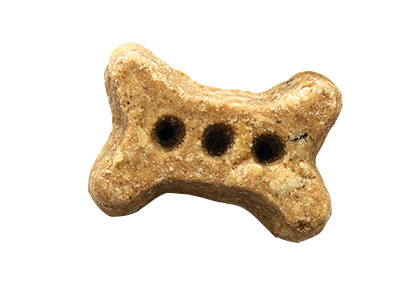 Partial reinforcement: R sometimes followed by Sr
		- four types of partial reinforcement
[Speaker Notes: When an R is always followed by an Sr, this is called continuous reinforcement. 

In everyday life, however, it is often the case that a certain R is not always followed by a Sr. In such situations we speak of partial reinforcement. When reinforcement is partial, one has to decide when an R is followed by a Sr and when it is not. Four different schedules of reinorcement can be followed: 

Fixed ratio, variable ratio, fixed interval, and variable interval. These four types of schedules result from the intersection of two characteristics: A schedule can be fixed or variable, and the administration of the reinforcer can depend on the number of behaviors (work-based) or on the time interval since the most recent administration of the reinforcer (time-based).]
Operant Contingencies on Tinder
Sd
R
Sr
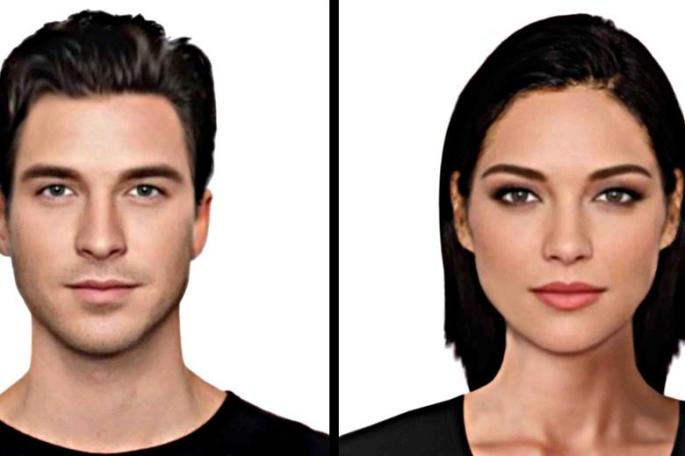 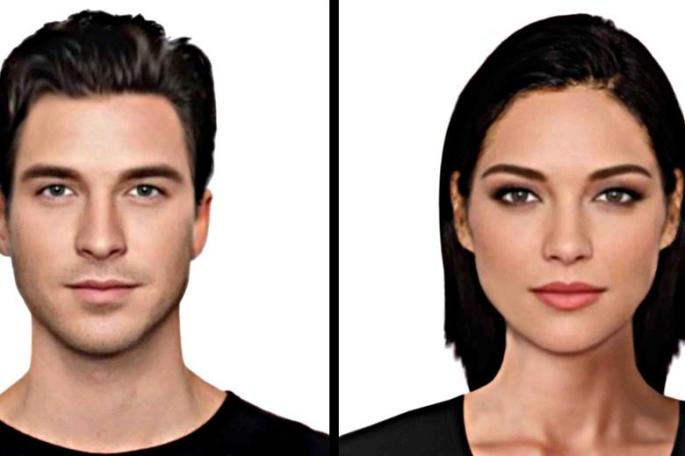 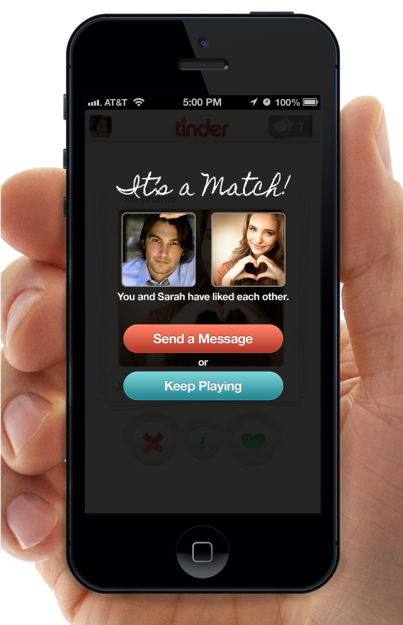 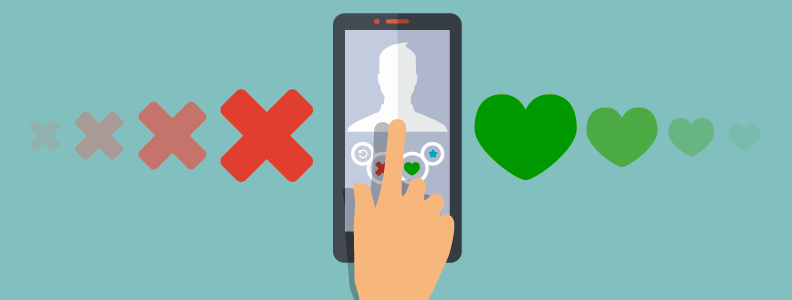 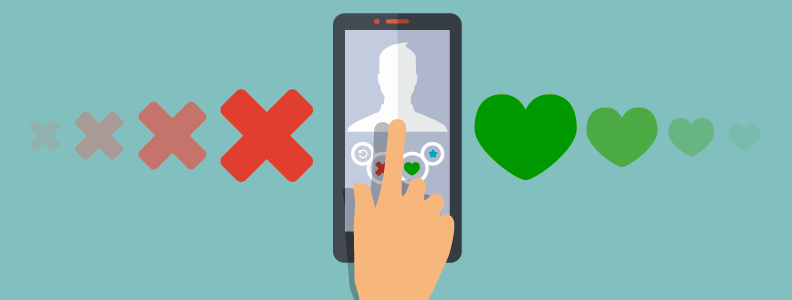 [Fixed ratio: "Work based" fixed ratio between quantity of Srs and quantity of Rs.
      		Example: FR 1:4: 1 match per 4 swipes
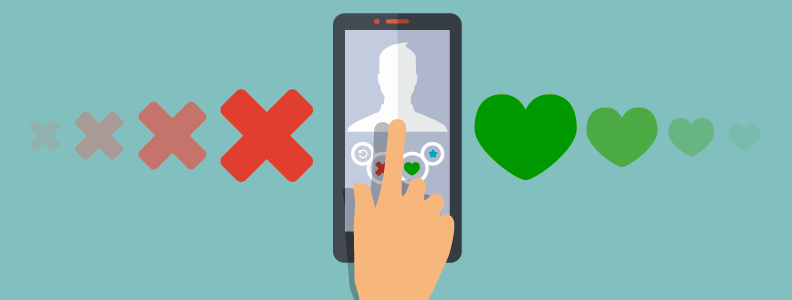 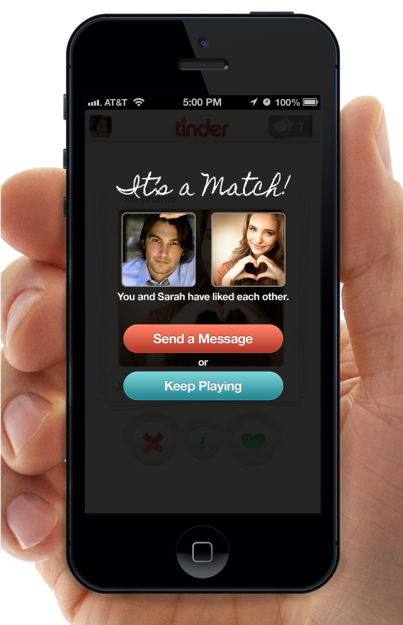 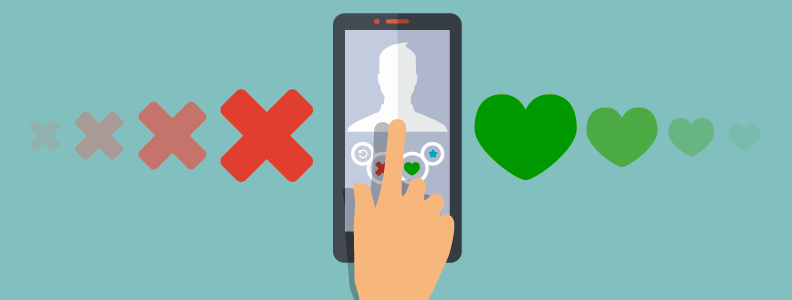 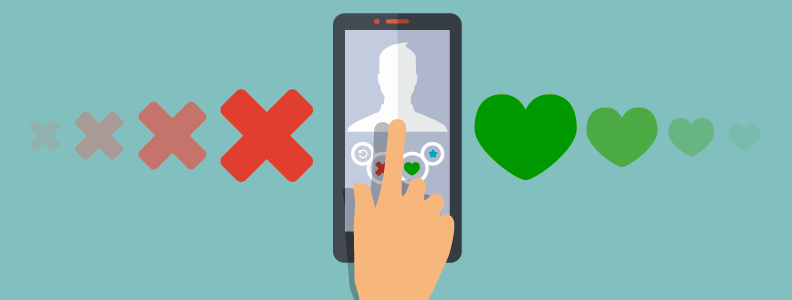 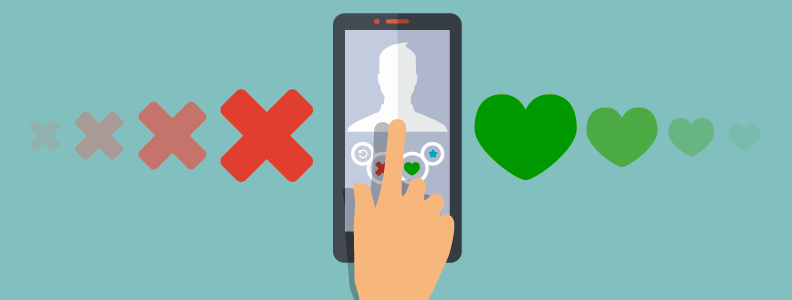 [Speaker Notes: 1. In a fixed ratio (FR) schedule, a reinforcer is delivered when a certain number of behaviours have been emitted. For example, a fixed ratio of 1:4 (FR 1:4) means that a reinforcer is delivered every time the organism has engaged in a certain behaviour four times. Imagine that you are looking for someone on Tinder.]
[2] Variable ratio: Work-based variable ratio between quantity Srs and quantity Rs
		Example: VR 1:5: sometimes 1 match for 3 swipes, sometimes 1 match for 7 swipes, ... but on average 1 match per 5 swipes
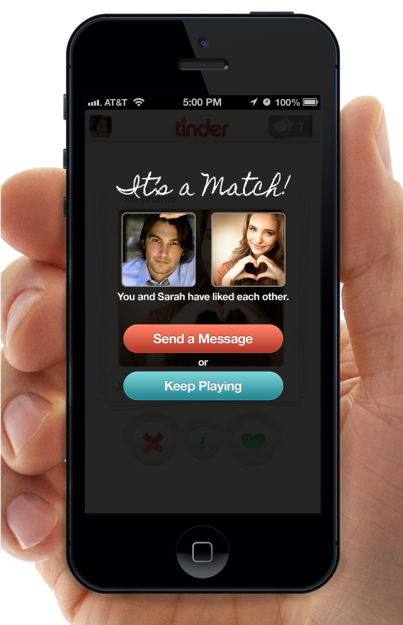 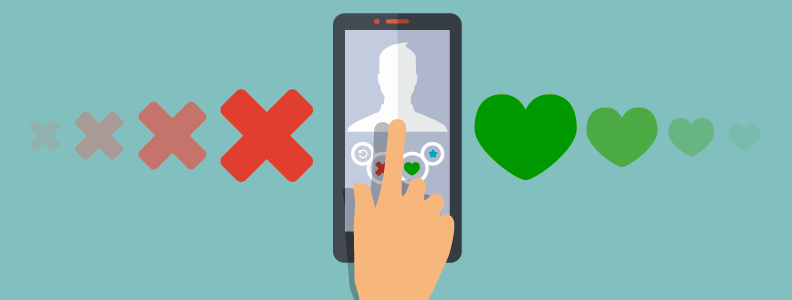 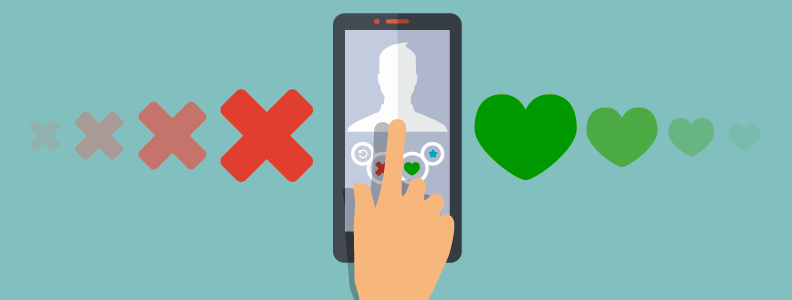 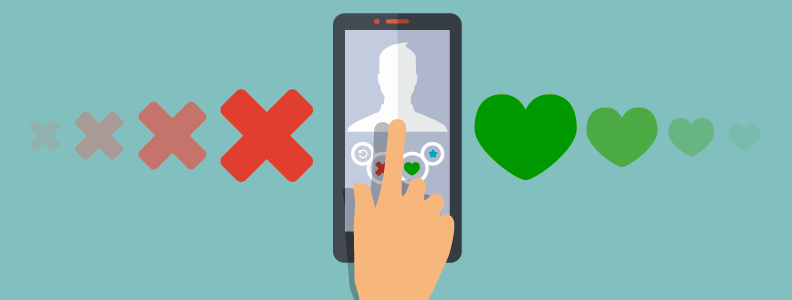 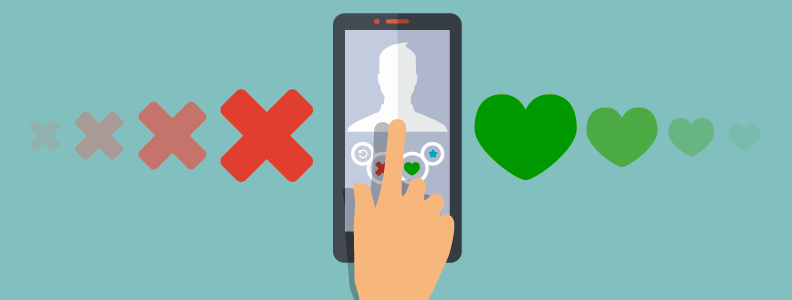 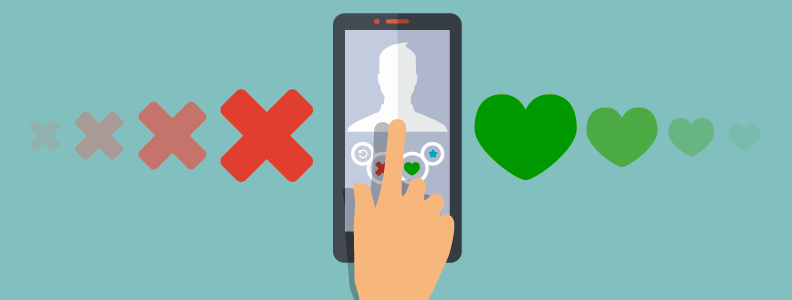 [Speaker Notes: 2. In a variable ratio (VR) scheme, the administration of the reinforcer also depends on the number of times a behavior is performed, but the number of times a behavior must be performed varies from moment to moment. 

For example, sometimes a reinforcer is delivered after seven behaviors are performed, the next time after two behaviors, then again after twelve behaviors, and so on.]
[3] Fixed interval: "Time-based“: first behavior is reinforced after a certain fixed interval
		- Example: FI20: first R after predefined 20 min interval
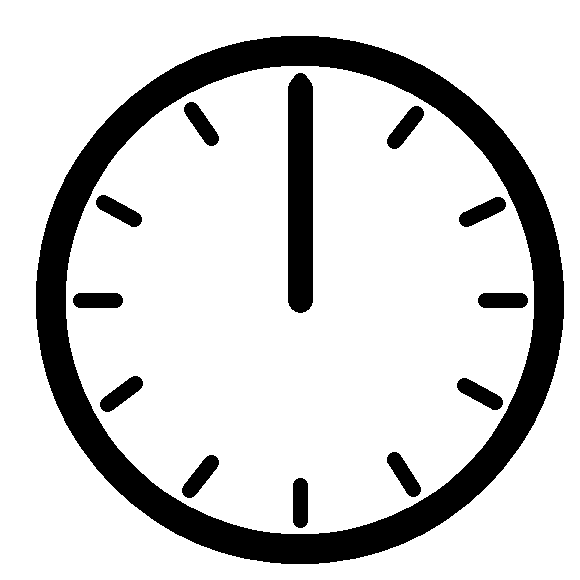 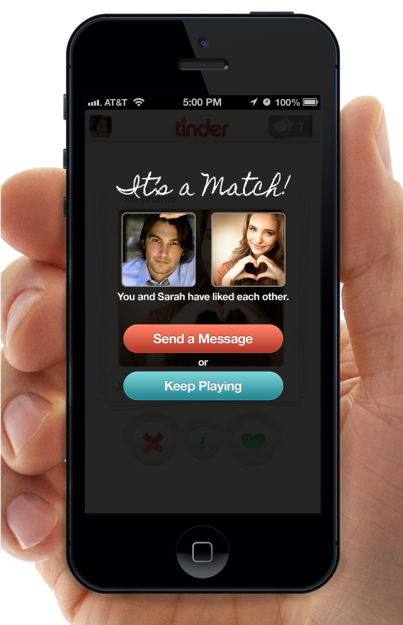 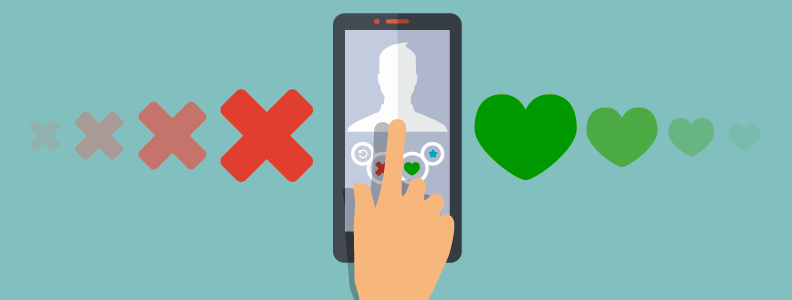 [Speaker Notes: In a fixed interval (FI) scheme, you reinforce the first behavior that follows a well-defined time interval. For example, in a FI 20 you will "match" with someone new the first time you swipe right after a 20 second interval has passed (e.g. because you have swiped too much before and now there is no one available on the app).]
[4] Variable interval: "Time based“: first behavior is reinforced after a variable interval
	Example: VI60: sometimes first R after 40 s, sometimes after 120 s, but on average after 60 s
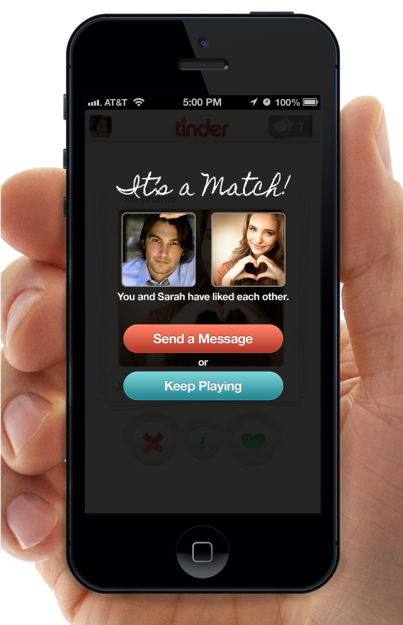 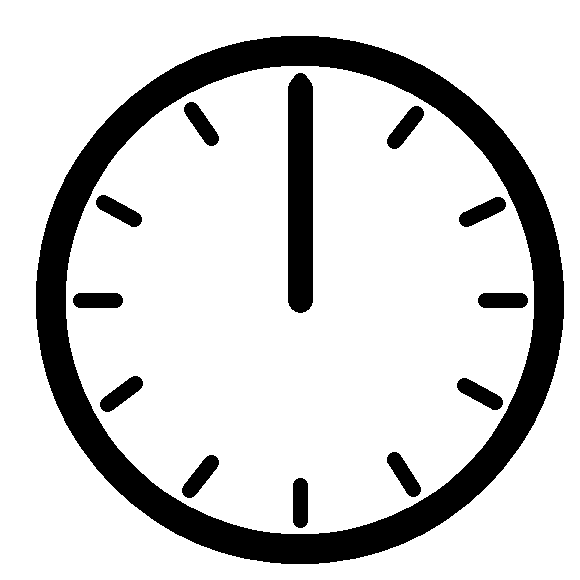 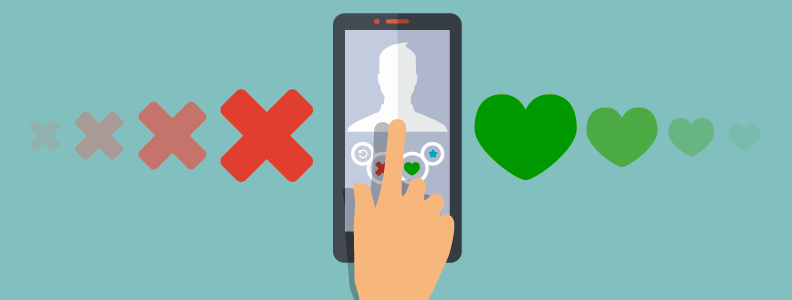 [Speaker Notes: Is a variable interval (VI) scheme. Here the reinforcer is delivered after the first behavior that follows a variable interval. Suppose you swipe right and sometimes you match someone after 40 seconds, at other times after 120 seconds, but the average interval between right swiping and finding a match is 60 seconds.]
Computer games
Casinos
Obedience training
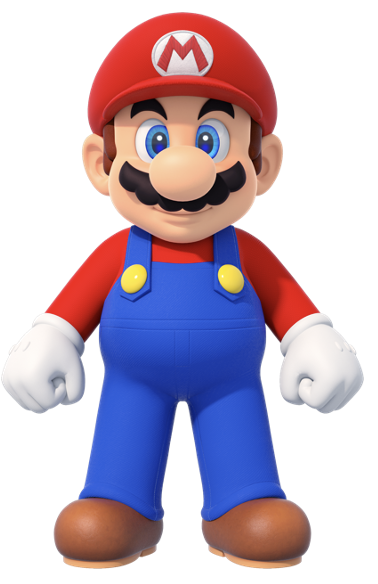 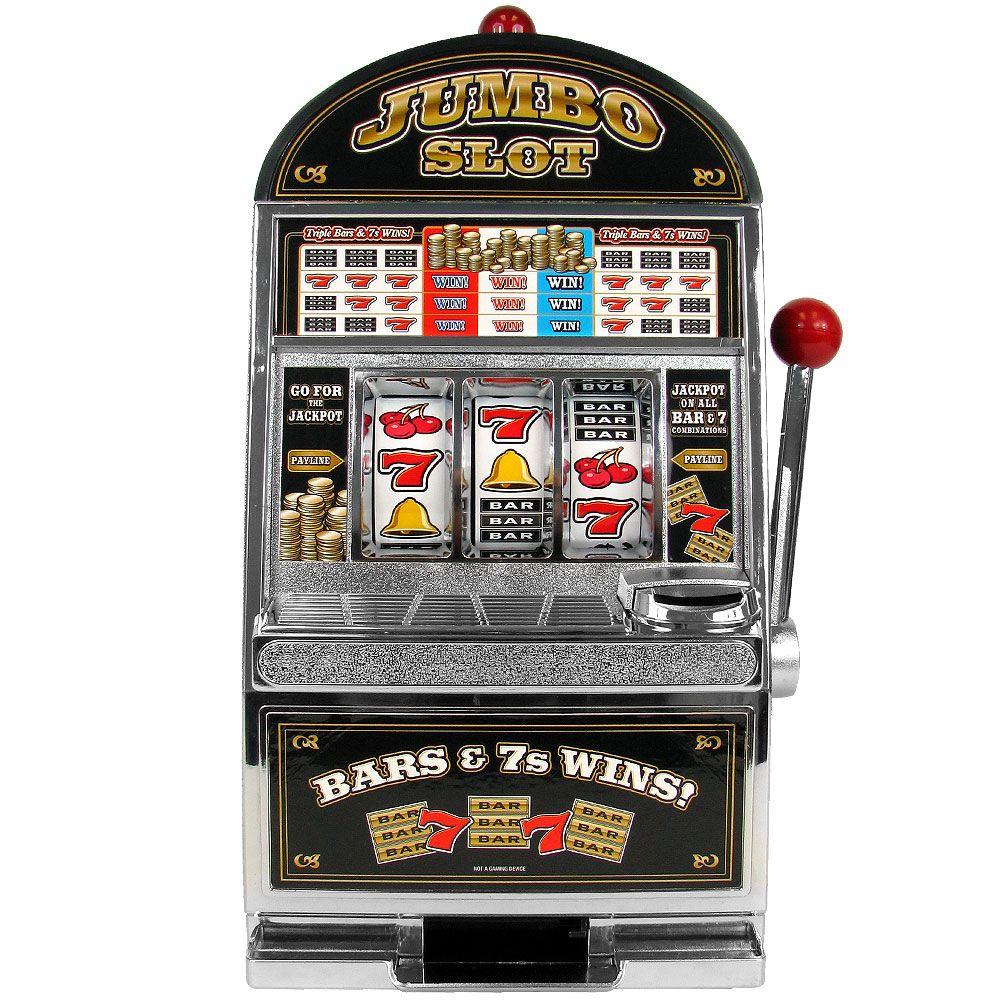 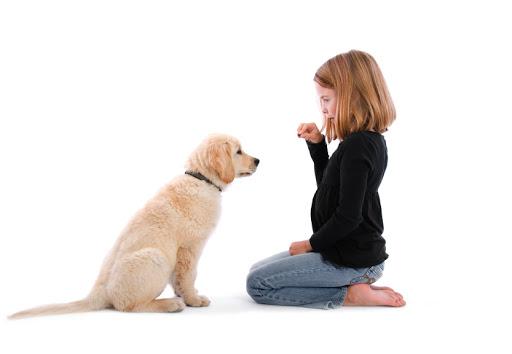 - Influence of reinforcement schedules on behavior (see youtube schedules of reinforcement)
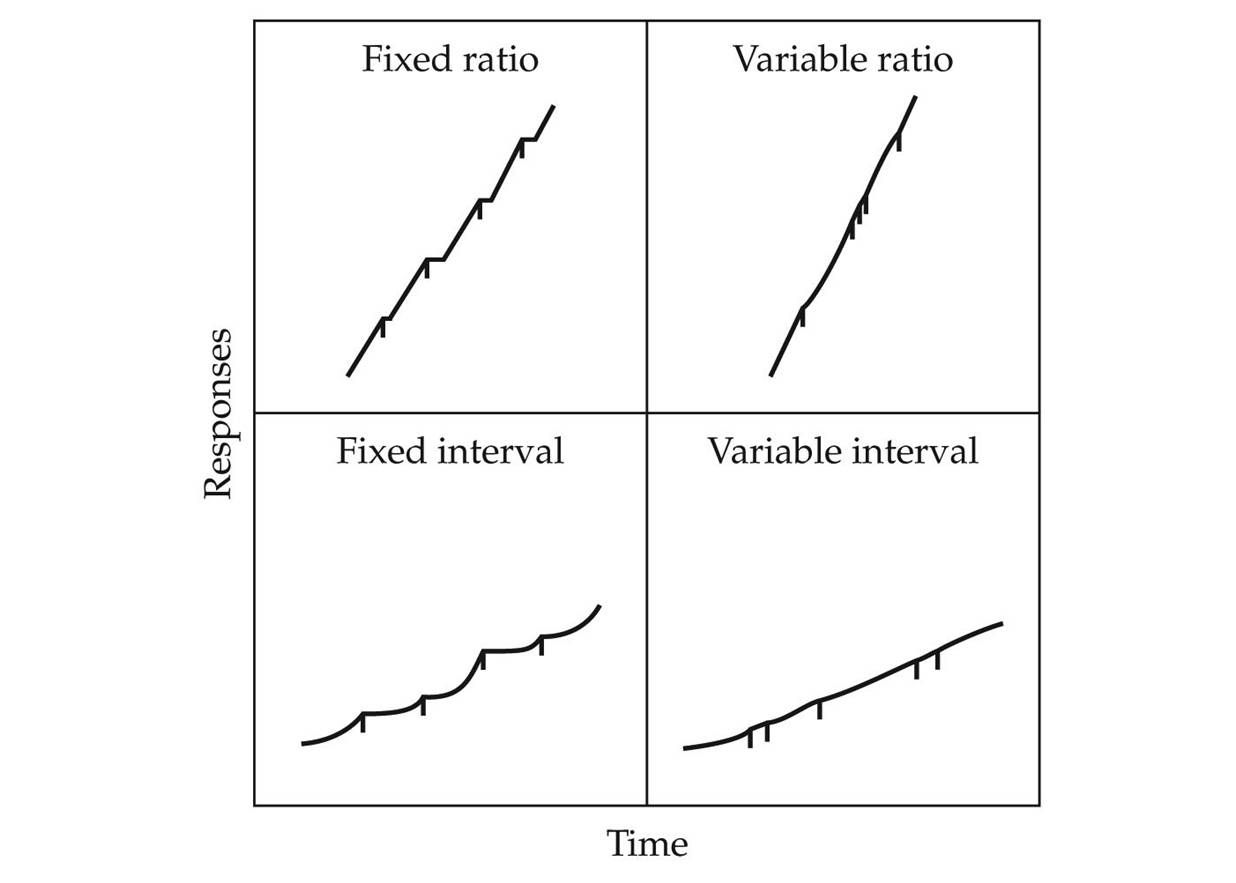 Variable more stable behavior (because more uncertainty?)
 Ratio schedules more Rs and more aversive (OC as glasses)
[Speaker Notes: We now know that these schedules lead to different kinds of behavior. For example, variable schedules result in much more regular behavior than fixed schedules. We can see this in the cumulative frequency curves. There is often a jumpy gradient of behavior in fixed schedules while there is almost a straight-line gradient in variable schedules. 

In other words: the frequency with which a behavior is emitted is spectacularly influenced by the nature of the relationship between the behavior and the environment. A person working on a fixed Tinder ratio will certainly take more breaks after each reinforcement while a person working on a variable ratio will take far fewer breaks.]
Q1: A child is rewarded once a week (on Saturday) if their room is tidied up
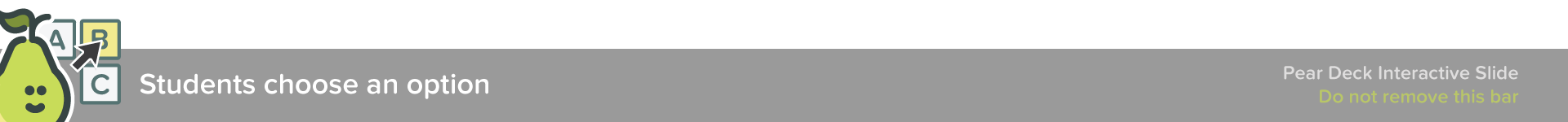 [Speaker Notes: 🍐 This is a Pear Deck Multiple Choice Slide. Your current options are: A: Fixed Ratio Schedule, B: Fixed Interval Schedule, C: Variable Ratio Schedule, D: Variable Interval Schedule, 
🍐 To edit the type of question or choices, go back to the "Ask Students a Question" in the Pear Deck sidebar. 


Q1: (Fixed Interval schedules - produce an accelerated rate of response as the time of reinforcement approaches)]
Q2: Every time you put money in the vending machine, you receive your candy bar.
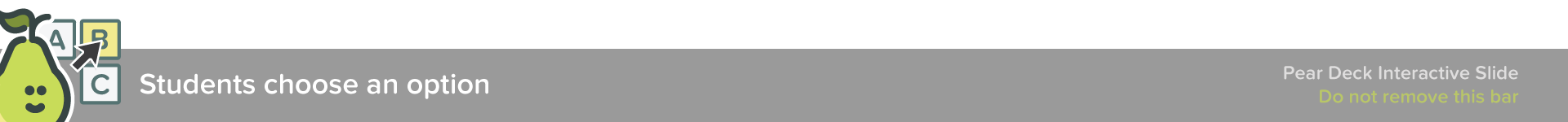 [Speaker Notes: 🍐 This is a Pear Deck Multiple Choice Slide. Your current options are: A: Fixed Ratio Schedule, B: Fixed Interval Schedule, C: Variable Ratio Schedule, D: Variable Interval Schedule, 
🍐 To edit the type of question or choices, go back to the "Ask Students a Question" in the Pear Deck sidebar. 



Q2: (Fixed Ratio 1 - schedule --- same as continuous reinforcement!!!)]
Q3: Waiting for an elevator to be taken is reinforced according to
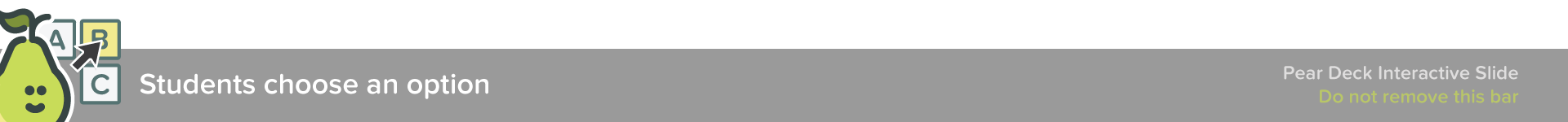 [Speaker Notes: 🍐 This is a Pear Deck Multiple Choice Slide. Your current options are: A: Fixed Ratio Schedule, B: Fixed Interval Schedule, C: Variable Ratio Schedule, D: Variable Interval Schedule, 
🍐 To edit the type of question or choices, go back to the "Ask Students a Question" in the Pear Deck sidebar. 



Q3: (Variable Interval 2 hour Schedule)]
Q4: You have to email your friend Jietske about 3 times before she emails you back. After your third email, however, she usually starts responding.
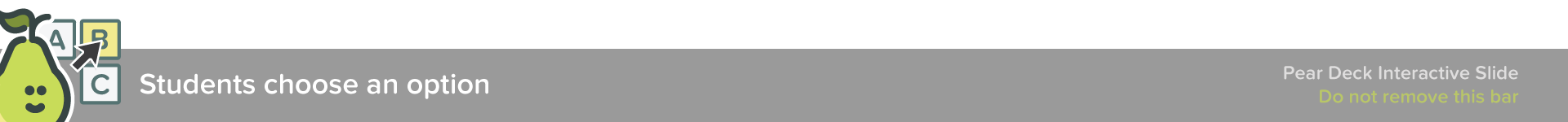 [Speaker Notes: 🍐 This is a Pear Deck Multiple Choice Slide. Your current options are: A: Fixed Ratio Schedule, B: Fixed Interval Schedule, C: Variable Ratio Schedule, D: Variable Interval Schedule, 
🍐 To edit the type of question or choices, go back to the "Ask Students a Question" in the Pear Deck sidebar. 



Q4: Variable ratio schedule (1:3)]
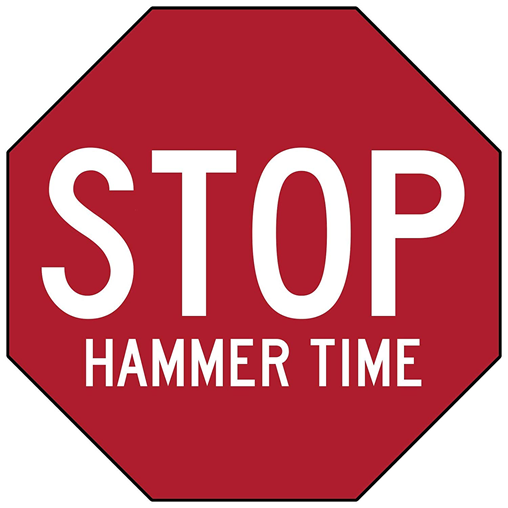 [Speaker Notes: 🍐 This is a Pear Deck Multiple Choice Slide. Your current options are: A: I'm ready to continue!, B: Wait a minute. I'm not ready! 
🍐 To edit the type of question or choices, go back to the "Ask Students a Question" in the Pear Deck sidebar.]
- Influence of reinforcement schedules on choice behavior
	* Choice: If two behaviors are possible, which behavior does one choose? 

	=> Answer learning psychology: depends on Sr following behavior and schedules relating behaviors to Sr
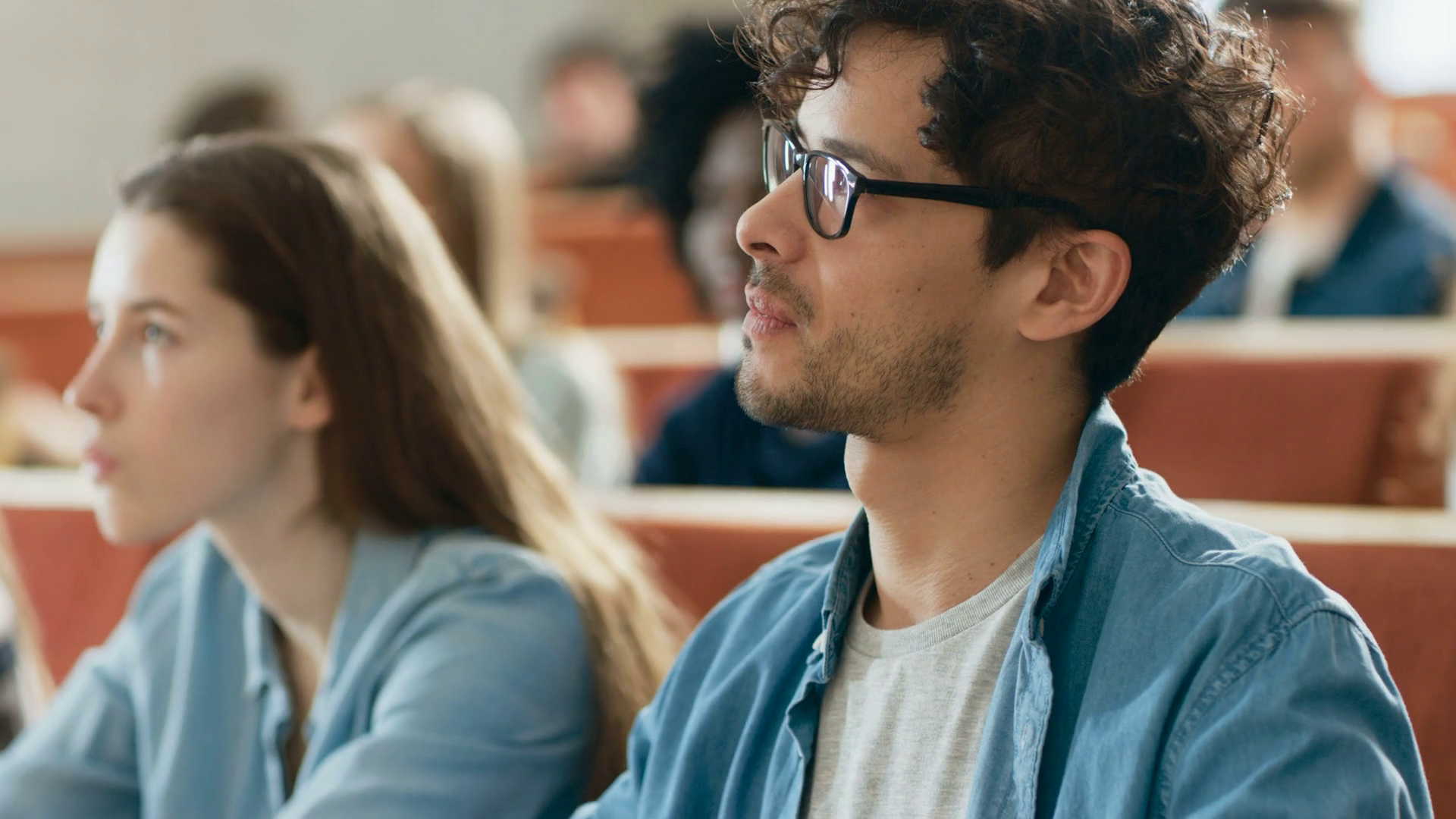 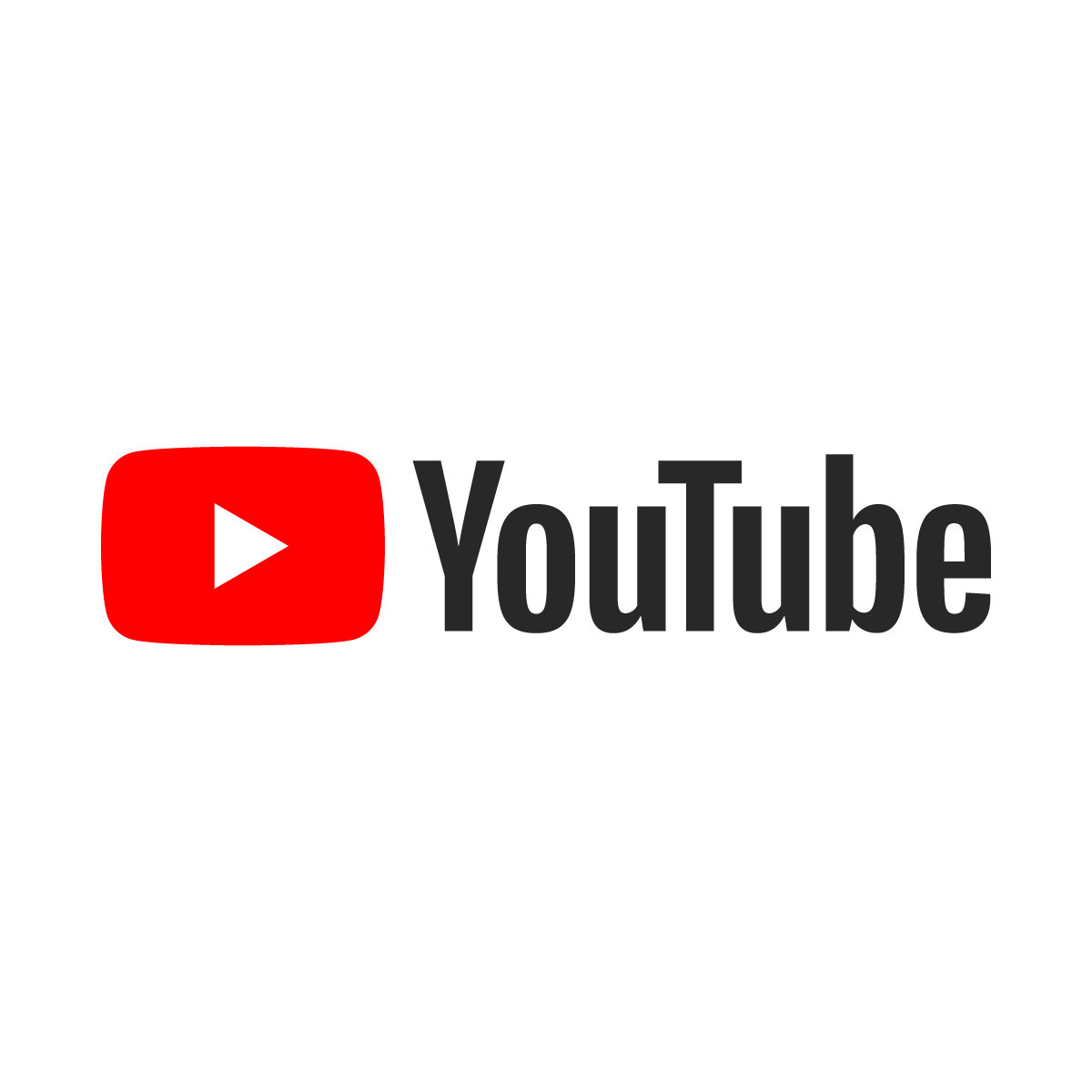 Vs.
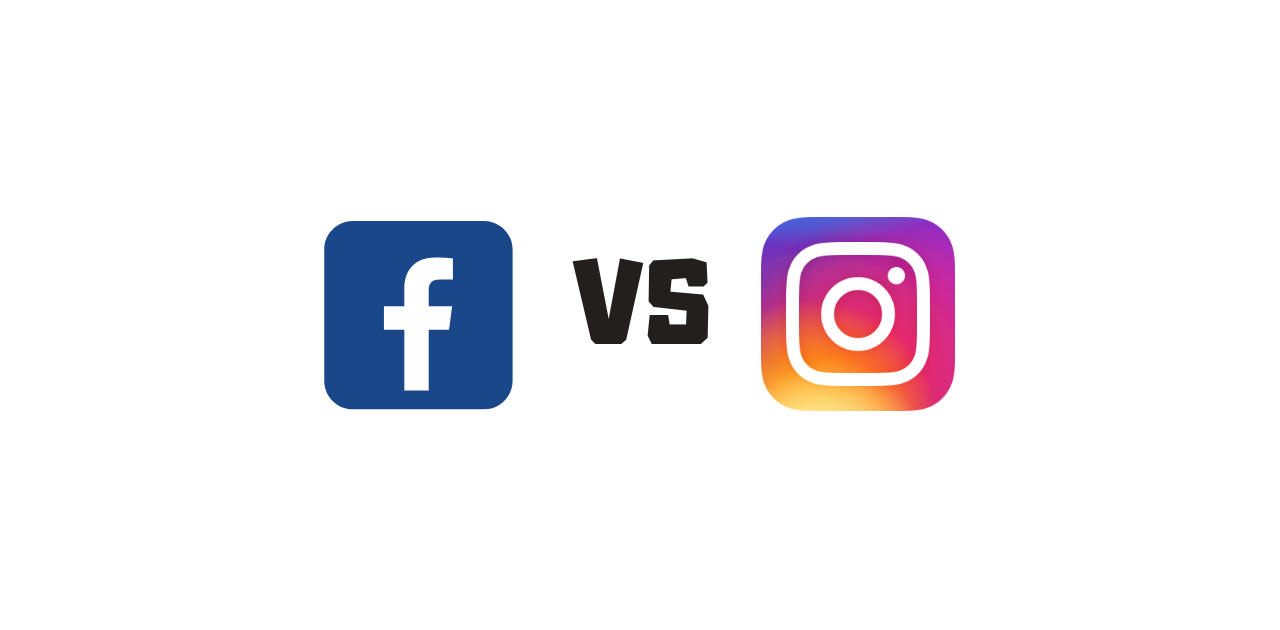 [Speaker Notes: Schemes of reinforcement influence not only the frequency of behaviour but also our choice behaviours (i.e. which behaviour one will choose when there are several options). Choice behavior is very important and every organism must constantly choose what to do. Each stimulus is associated with a particular reinforcement history. If this is the case, then we can ask to what extent this reinforcement history can be used to predict what my choice will be here and now.]
* Procedures:
		° T-maze (note: all is choose)
		° Concurrent schedules (in Skinner box)
			- 2 keys (so 2 Rs possible)
			- 2 different R-Sr schedules are present simultaneously (concurrent)
		 	     (e.g. A:VI-30; B:VI-10)
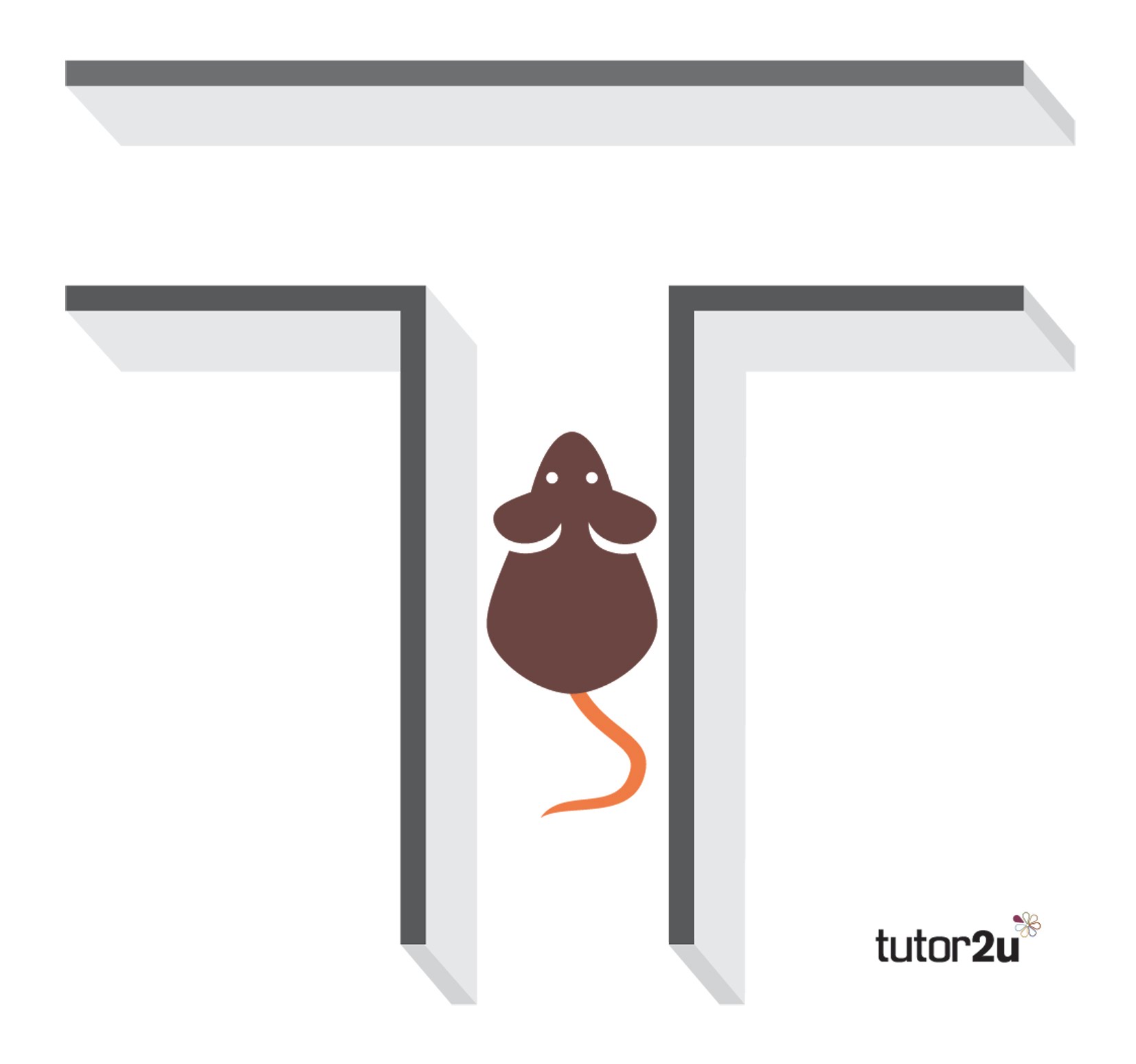 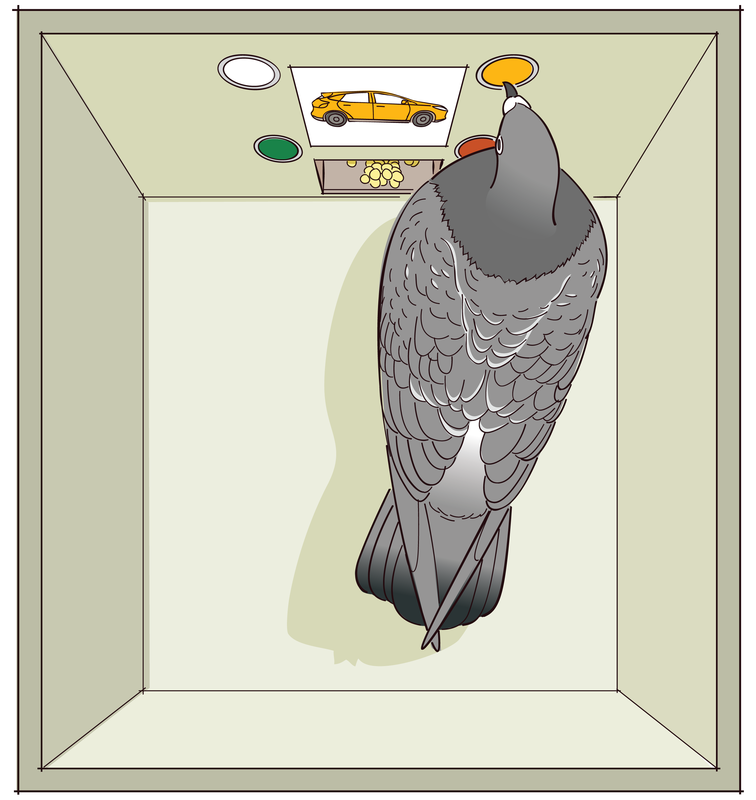 [Speaker Notes: Experimental procedures were developed to answer this complex question. Historically, it has already begun with the study of a laboratory animal in a T-maze, where the choice was made to walk left or right. Tolman (1938) proposed that all behavior of humans and animals is a choice between alternatives, and that the study of the behavior of a rat in a T-maze may provide a first step towards a better understanding. The pushing behavior of the rat (or the pecking behavior of the pigeon) in the Skinner-box is also choice behavior: there is always the choice between pushing (or pecking) or 'doing something else'.

To make choice behavior more explicit, consider a typical example of pigeons in a Skinner box. Instead of one pressure key, there were two pressure keys, each connected to a different reinforcement schedule. Pressing key (A) leads to feeding according to a VI-30 sec schedule and this leads to stable and high frequency behaviour. At that moment a second key (B) is introduced: pressing this key leads to food according to a VI-10 sec schedule. After a while the pigeon loses interest in the first key (A) and pecks relatively more on key (B).

This example shows that a certain behavior is not only influenced by the reinforcement history, but also by the concurrent behavioral alternatives available in another schedule. In this context, one speaks of 'concurrent schedules'.]
Procedural theory: Matching law
°               Ra                    ra
		             Ra + Rb           ra + rb
		
		R= rate of responding
		r = rate of reinforcement
=
[Speaker Notes: When two behaviors are simultaneously reinforced according to a variable interval schedule, there is a lawful relationship between the relative frequency with which one of the alternative behaviors is stated and the number of reinforcers associated with each of the alternatives. This is the core of the matching law (Herrnstein, 1970; de Villiers, 1977):

On the left side of the equation is the frequency with which one of the behavioral alternatives (A) is emitted. By "relative" we mean the frequency of A relative to the frequency of both behaviors. If there is no specific preference for A or B, then this ratio will be equal to .5. Preference for A or B leads to a ratio greater or less than .50. On the right (rA and rB ) is the relative reinforcing value of each response alternative. The Matching Law points out that there is usually a perfect match between the two ratios.]
What would you choose?
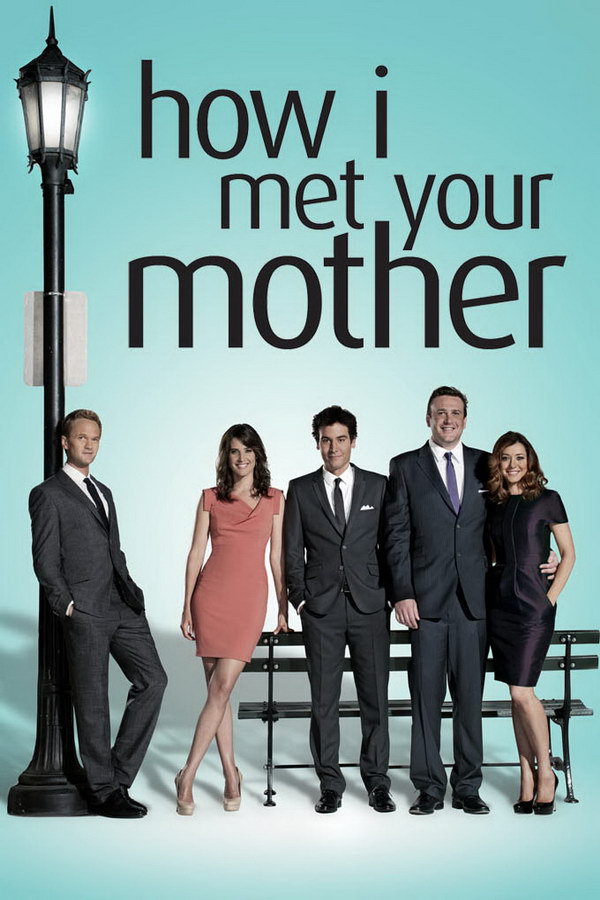 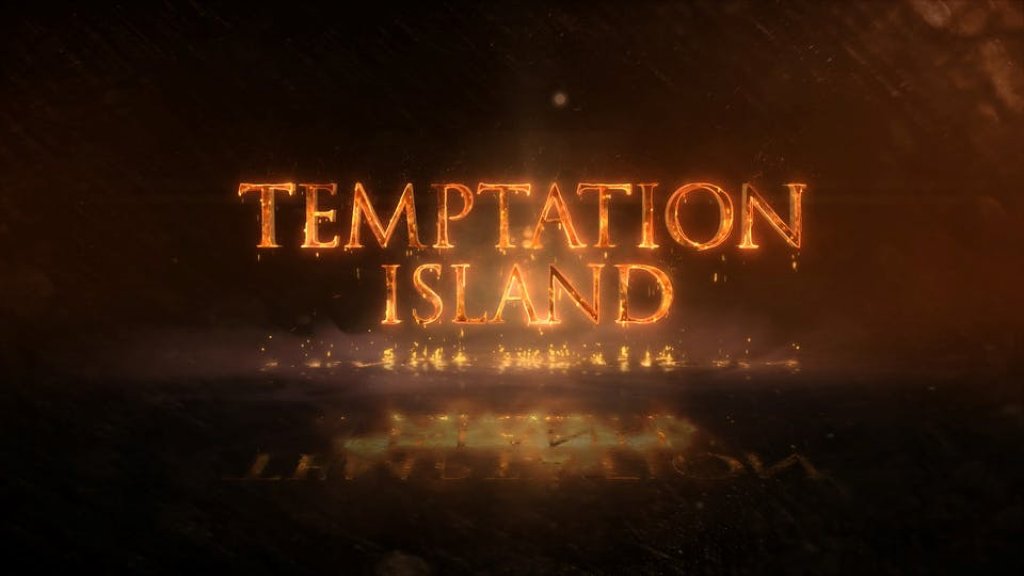 [Speaker Notes: To illustrate Matching Law, imagine you're at home with a friend. There are two alternative options on the television: Game of Thrones and Temptation Island. And each option is associated with a certain reinforcing value: There are approximately 6 reinforcing moments per hour if you watch Game of Thrones and only two per hour if you watch Temptation Island.]
Procedural theory: Matching law
		°             Ra                     6
		          Ra + Rb              6 + 2
		R= rate of responding
		r = rate of reinforcement
=
°Example (VI only!!):
	Temptation Island (A): VI 10 => per hour 6 Sr
	How I Met Your Mother: (B): VI 30 => per hour 2 Sr
		ra / ra + rb = 6/8 = .75 = ¾

Is law, even if it does not always hold (see also law of gravity)
[Speaker Notes: Based on the matching law, you can now predict how over the hour the choice behavior will proceed. With these reinforcement schedules, rA (Game of Thrones) equals at most 6 reinforcers per hour and rB (Temptation Island) equals 2. Therefore, rA / (rA + rB) = 6/8 = .75. So you can predict that - basically – you will spend ¾ of your time watching Game of Thrones and ¼ watching Temptation Island.]
Extensions of matching law

not only " r " but also amount of Sr; importance of Sr; time between R and Sr

important model for human choices: Behavioral economics

Example of an important additional factor: immediacy of reinforcement: Competitor-chain (Rachlin & Green)
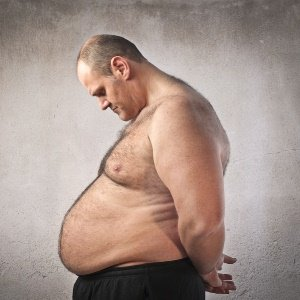 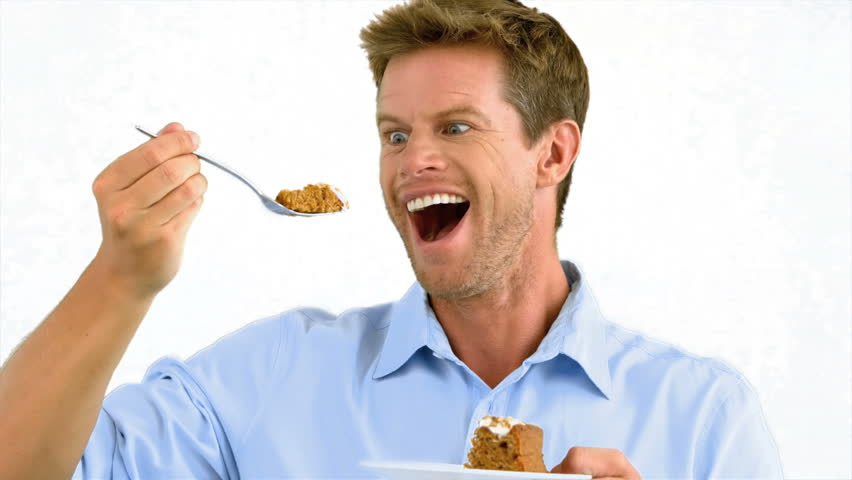 [Speaker Notes: But note that the matching law is only valid under certain conditions. This law is only valid in variable interval schedules. In these schedules it is never certain at which moment the performance of a certain behavior is reinforced. If the two behaviors are reinforced according to a fixed ratio schedule, the organism will only choose the option that is most reinforced.]
Question: what would you choose?
5 euros 
50 euros
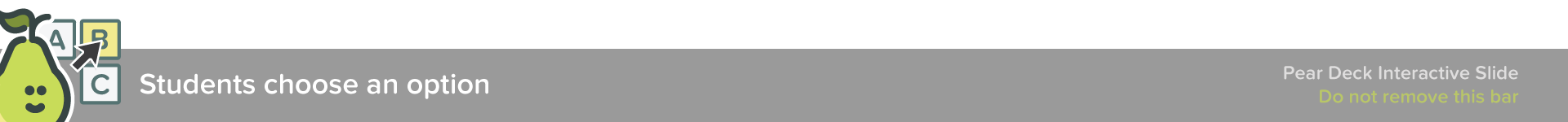 [Speaker Notes: 🍐 This is a Pear Deck Multiple Choice Slide. Your current options are: A: 5 euros, B: 50 euros, 
🍐 To edit the type of question or choices, go back to the "Ask Students a Question" in the Pear Deck sidebar.]
Question: what would you choose?
5 euros (TODAY) 
50 euros (March 2021)
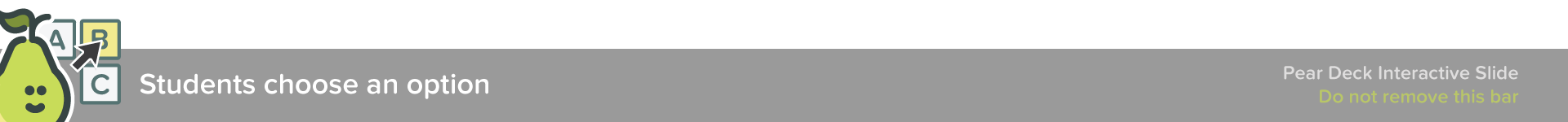 [Speaker Notes: 🍐 This is a Pear Deck Multiple Choice Slide. Your current options are: A: 5 euros (today), B: 50 euros (March 2021), 
🍐 To edit the type of question or choices, go back to the "Ask Students a Question" in the Pear Deck sidebar.]
Concurrent chains: Self control
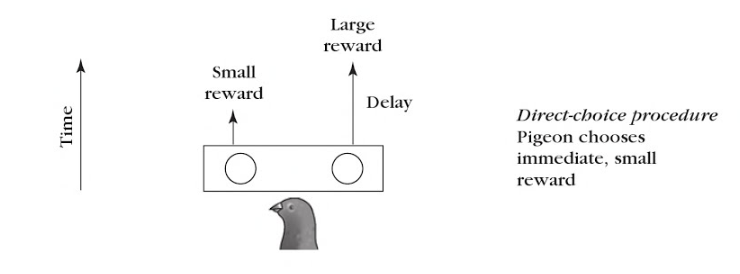 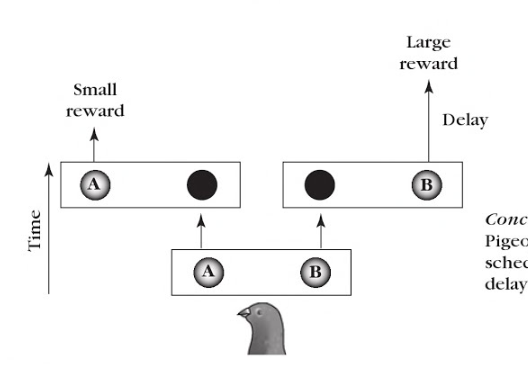 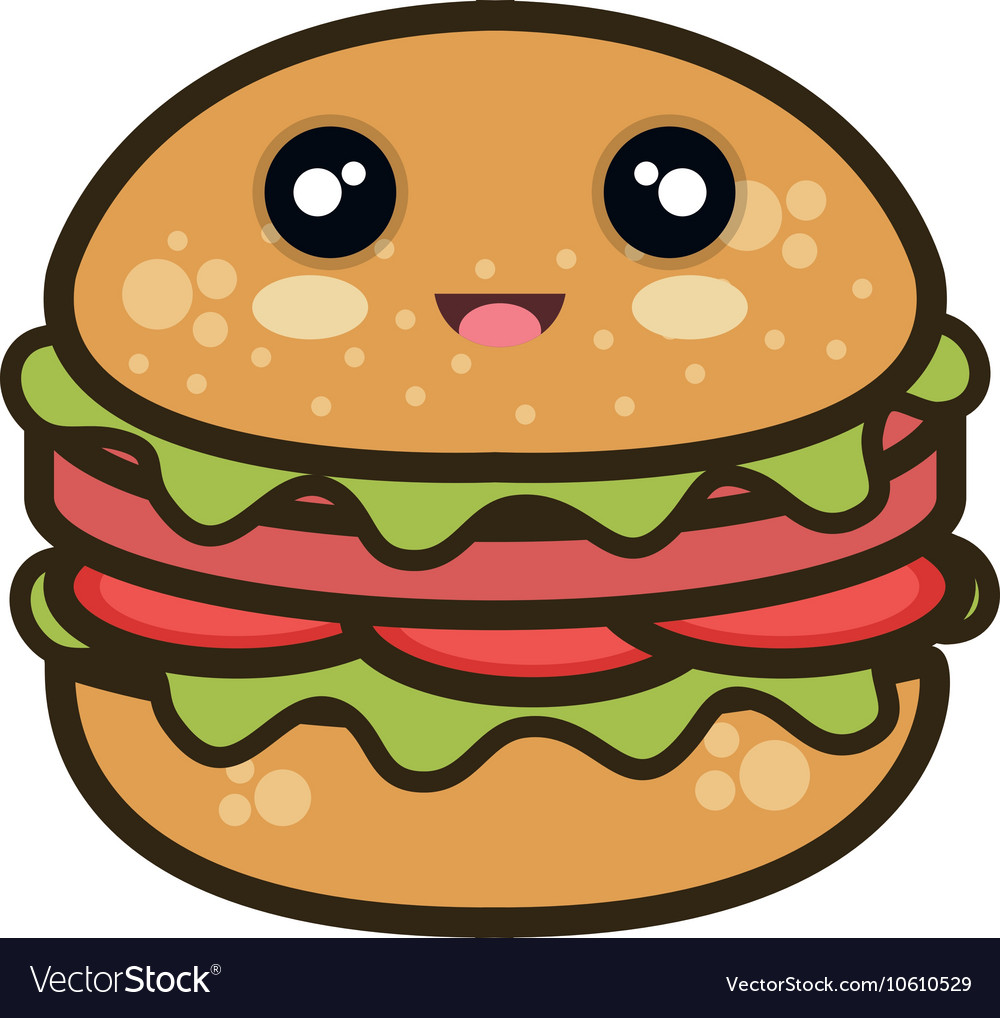 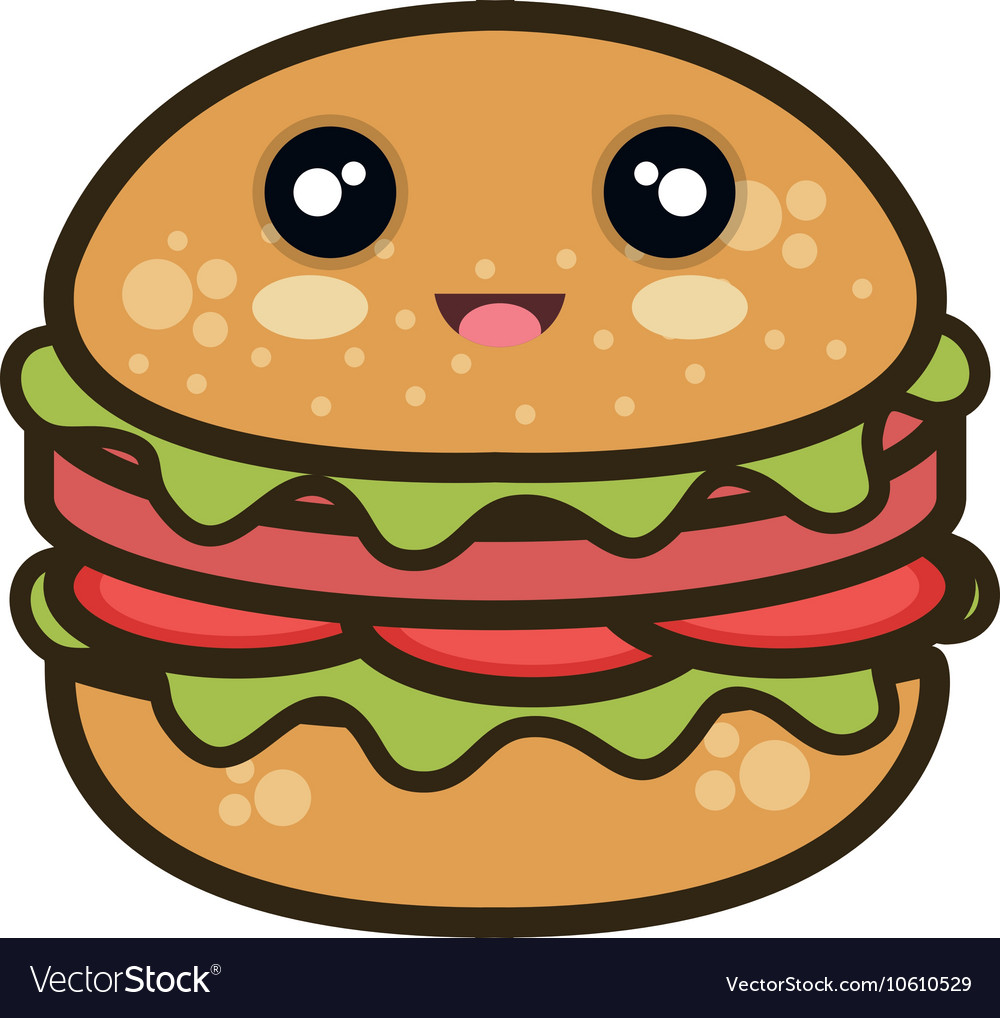 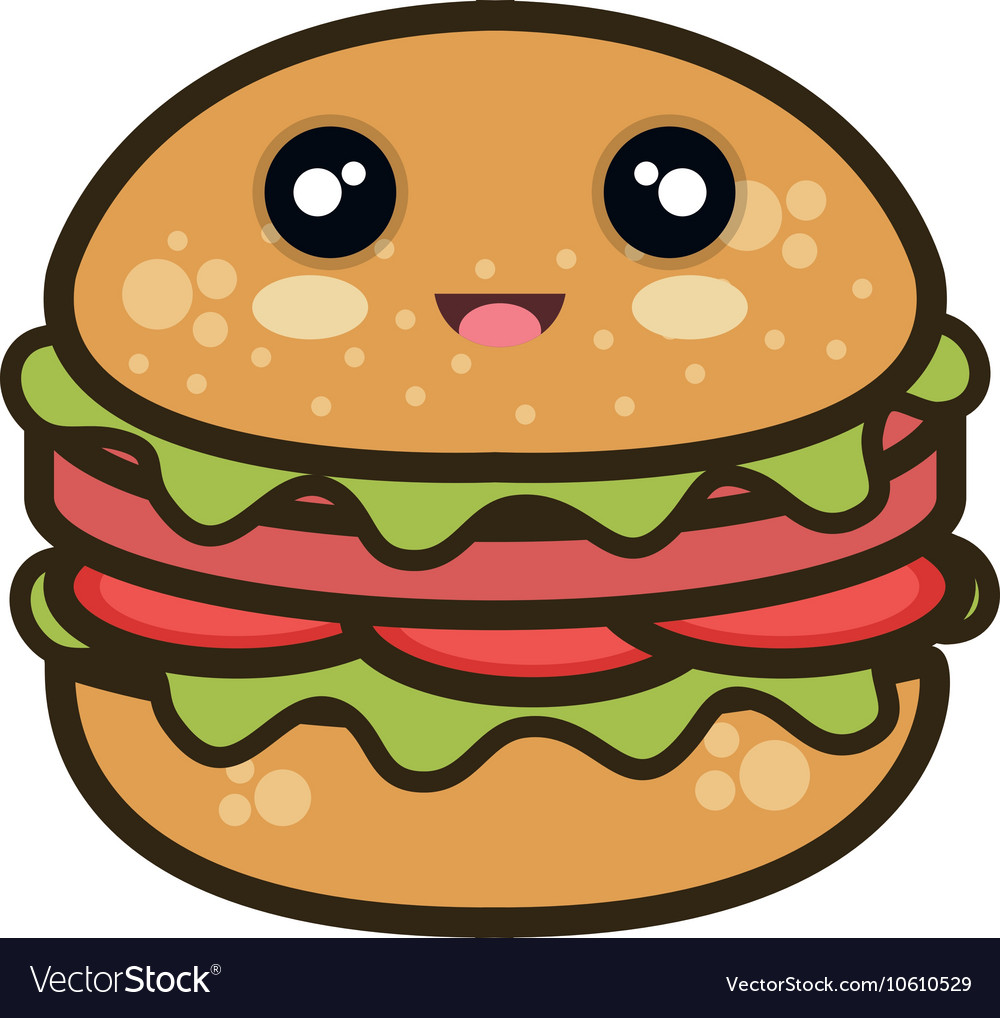 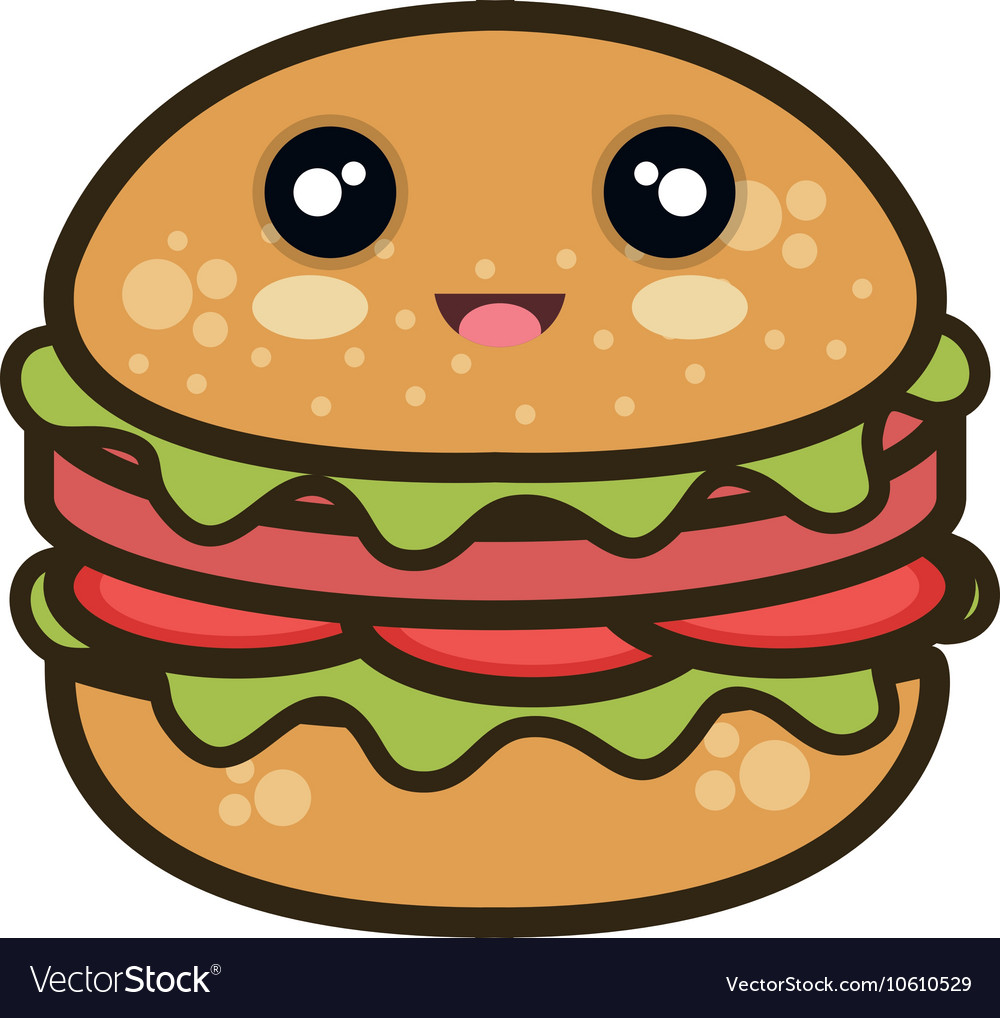 Relevance: ADHD, addiction, economics => unique framework for understanding many facets of human behavior
[Speaker Notes: Now if we give the test animals a choice between a small and large reinforcer they all choose the larger of the two. If I give you a choice between 1 Euro or 2 Euro you almost always choose the 2 Euro. If the test animals are given a choice between an immediate small reinforcer and a delayed larger reinforcer, they usually choose the immediate reinforcer.

In the study of Rachlin and Green the animals were confronted with two keys. Pressing the first key led to a small reinforcer and pressing the second key led to a larger reinforcer. After pressing a key there was a waiting period, but this period was longer for the large than for the small reinforcer. In this case there was a preference for the larger reinforcer despite the fact that the animals had to wait longer than for the small reinforcer.

This and similar research has given us a better understanding of what we mean by self-control and how this can possibly lead to the learning of self-control (e.g. impulsive or hyperactive children). It is also relevant to our understanding of addiction, something directly related to self-control. For example, smokers often choose the immediate small reinforcer (smoking a cigarette now) and thereby reduce the likelihood of a delayed large reinforcer (longer and healthier life). There is also a clear link with economics.]
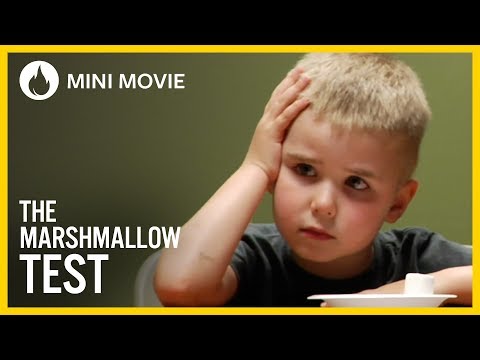 Indirect relation:
	- Between R and Sr: Secondary reinforcement (Hull)
		Primary Sr: meet primary need
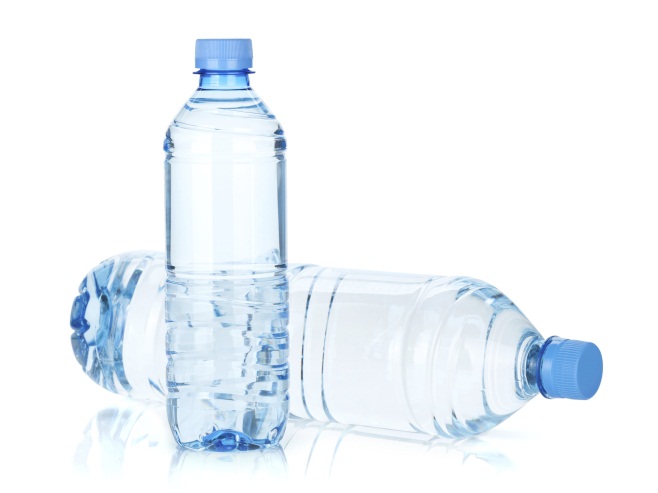 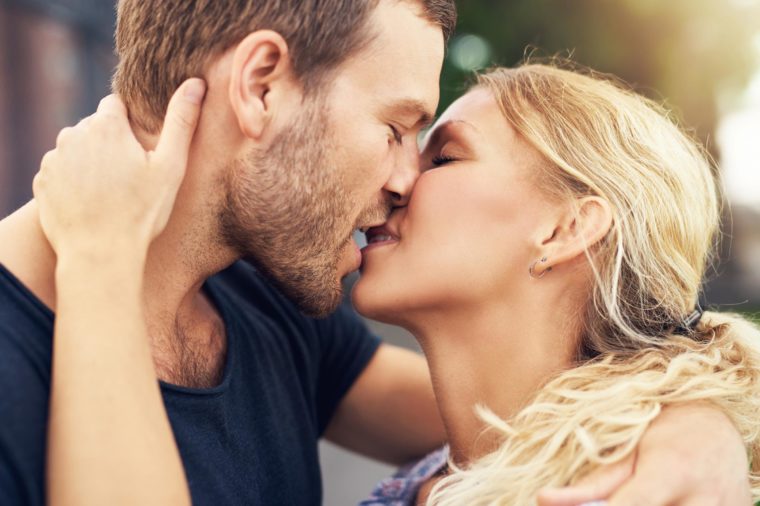 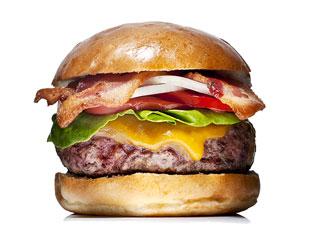 [Speaker Notes: Behavior can also be influenced by indirect relationships between the behavior and stimuli in the environment. Take the idea of secondary reinforcement. Early in the history of learning psychology, Hull made the distinction between primary and secondary reinforcers. Primary reinforcers are stimuli that have a biological need (e.g., food, drink).]
* Secondary Sr: 2 types:
		  ° contingency with primary Sr
			# is called conditioned reinforcement
			# e.g., pressing lever for food
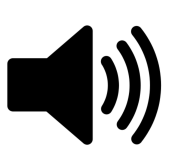 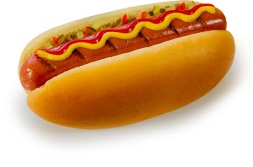 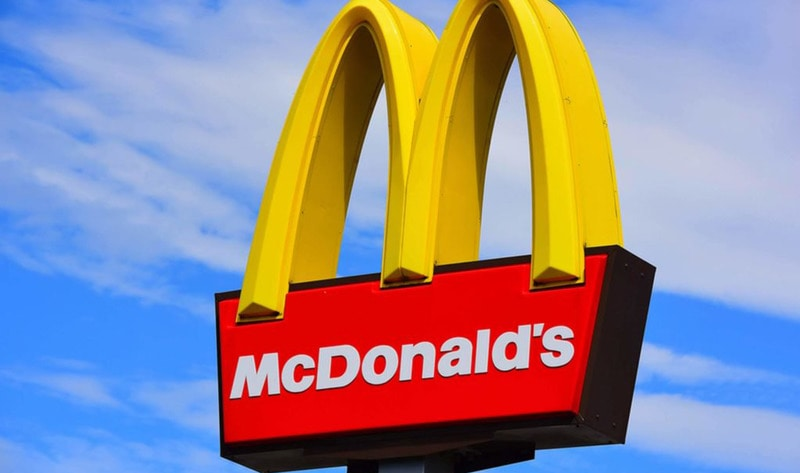 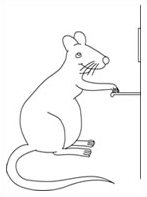 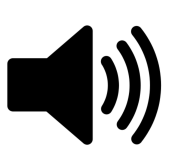 [Speaker Notes: Secondary reinforcers are stimuli that (1) occur together with primary reinforcers or (2) can be used to obtain other reinforcers. We now know that behavior can change as a result of the influence of a secondary reinforcer. So they are evidence for the influence of indirect relations: an R is related to a neutral Sr that only has influence because that Sr is linked to other (primary) Sr.

Reinforcement by stimuli associated with primary reinforcers is also called conditioned reinforcement. Suppose a tone is followed by food. We now know that an animal learns to push a handle if this leads to the offering of the tone. In other words, the offering of the tone reinforces the pushing of the handle. The tone is only a reinforcer because it was previously associated with a primary reinforcer. This is shown by the fact that the tone only reinforces lever pushing if it was previously associated with food.]
can be exchanged for other Srs: Token
			# e.g. money, drink tickets
			# link + additional behaviour (trade-off)
			# Token economy (eg, monkeys)
# very effective because can be exchanged for Sr who is important at the time
[Speaker Notes: Another type of secondary reinforcer is a stimulus that can be used to obtain additional reinforcers. These are called token reinforcers. Money is a good example. People will do many things to gain access to money. But money by itself has no biological value. It is effective as a reinforcer because it is associated with obtaining primary reinforcers. Token reinforcers, like other conditioned reinforcers, are associated with primary reinforcers. But the relationship between token reinforcers and primary reinforcers is special. Tokens can be used to obtain other reinforcers.]
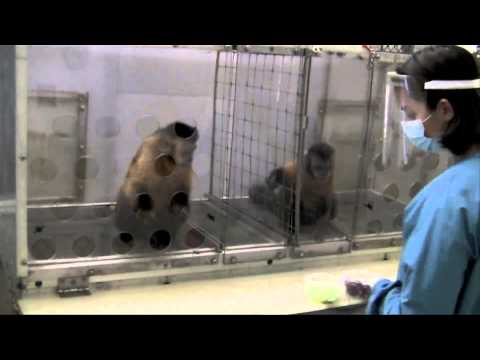 Question: What was the token reinforcer in the previous movie?
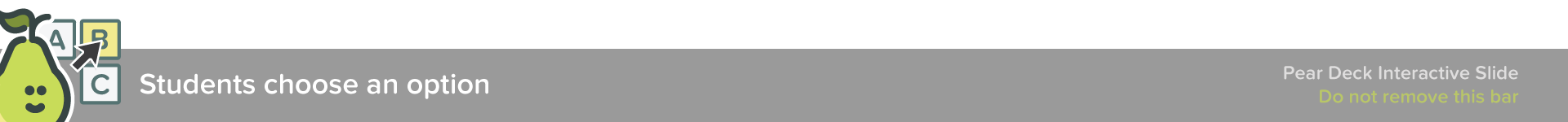 [Speaker Notes: 🍐 This is a Pear Deck Multiple Choice Slide. Your current options are: A: The monkey, B: The small stone, C: The cucumber, D: The grapes, 
🍐 To edit the type of question or choices, go back to the "Ask Students a Question" in the Pear Deck sidebar.]
Question: Which option is (for mostly people) a typical example of a secondary reinforcer?
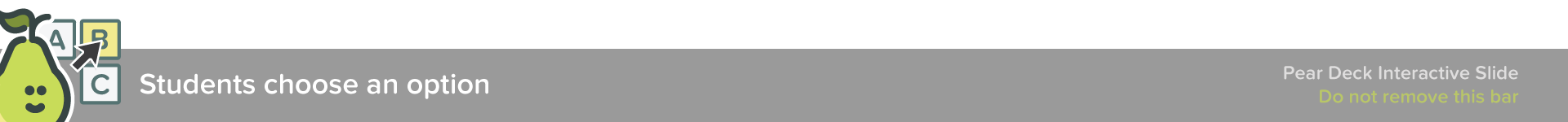 [Speaker Notes: 🍐 This is a Pear Deck Multiple Choice Slide. Your current options are: A: money, B: food, C: sex, D: pain in the back, 
🍐 To edit the type of question or choices, go back to the "Ask Students a Question" in the Pear Deck sidebar.]
Q: Self-control studies have used...
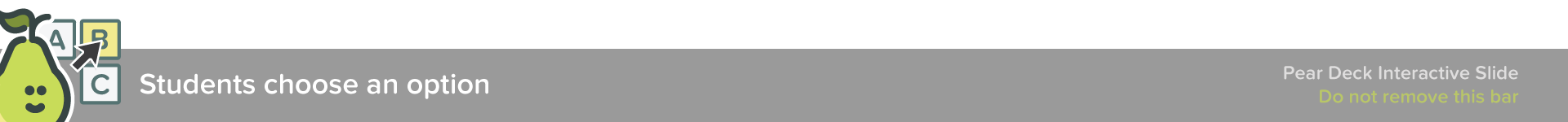 [Speaker Notes: 🍐 This is a Pear Deck Multiple Choice Slide. Your current options are: A: Concurrent chain procedures, B: Continuous reinforcement, C: Continuous punishment, D: Partial reinforcement, 
🍐 To edit the type of question or choices, go back to the "Ask Students a Question" in the Pear Deck sidebar.]
Indirect relationships between Sd and R
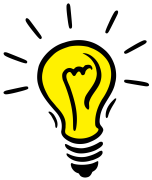 Phase 1:
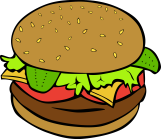 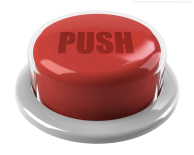 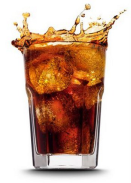 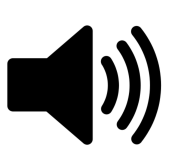 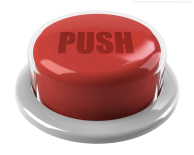 Phase 2: No Sd
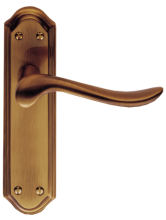 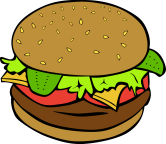 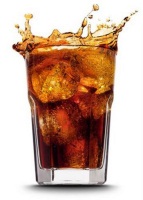 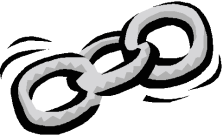 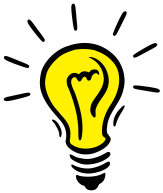 Test:
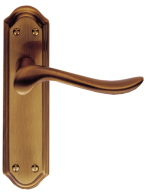 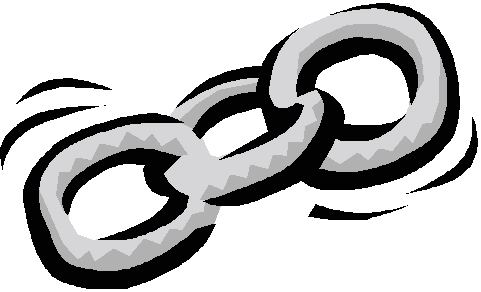 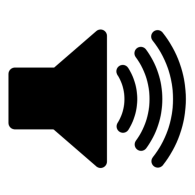 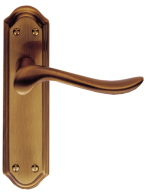 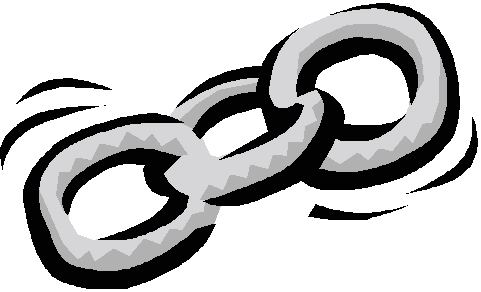 [Speaker Notes: So far, we have only discussed indirect relations between R and Srs. But indirect relations between an Sd and R can also have an influence on operant conditioning. This is shown in the study of Colwill and Rescorla with rats. 

In a first stage, R1 (pressing a button) was followed by food (Sr1) when a light was on (Sd1). The same R1 was followed by sugar water (Sr2) when a tone was presented (Sd2). In the second phase, the rats learned that R2 (pushing a lever) was followed by food (Sr1) and that R3 (pulling a chain) was always followed by sugar water (Sr2).

In this second phase there were no Sds. In the test phase the rats had to choose between pushing the lever and pulling the chain. When given the choice during the presentation of the light, they chose lever pushing over chance. However, during the presentation of the tone they chose chain pulling. The Sd influenced R's choice despite the fact that the two never occurred together but were only indirectly related through a specific Sr.]
Overview III.1.2. Core aspects of OC procedure:
III.1.2.1. Nature of the relation:
	(a) contingency more important than contiguity
	(b) conditional contingency
	(c) schedules of reinforcement
	(d) indirect relations
III.1.2.2. Changes in the nature of the relation
	(a) no relation followed by relation 
	(b) relation followed by no relation 
	(c) context dependent
First no relation then relation
Phase 1
Phase 2
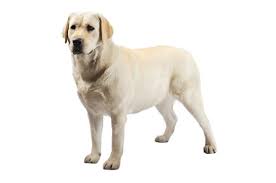 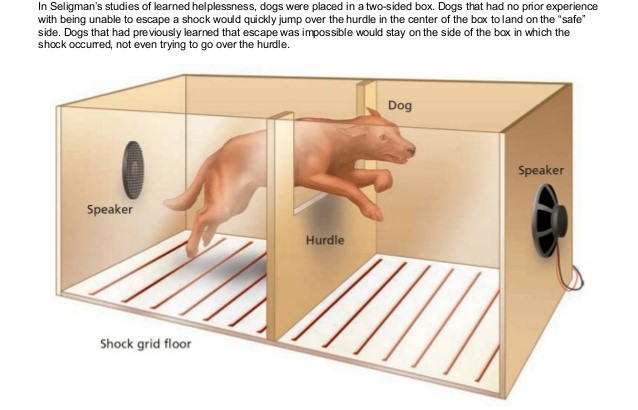 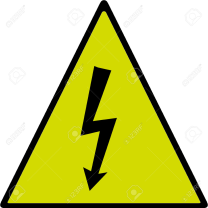 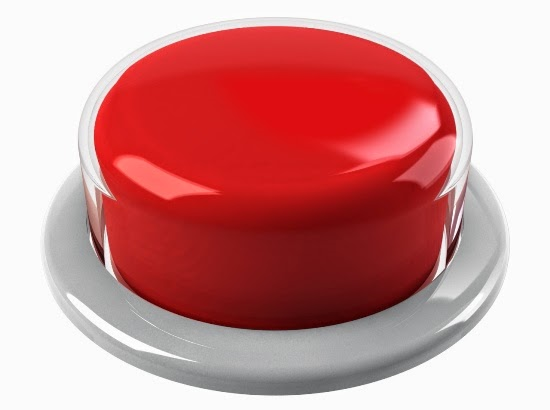 Group 1
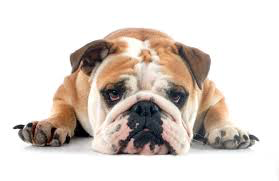 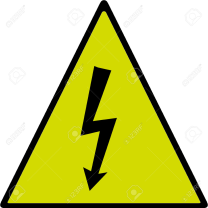 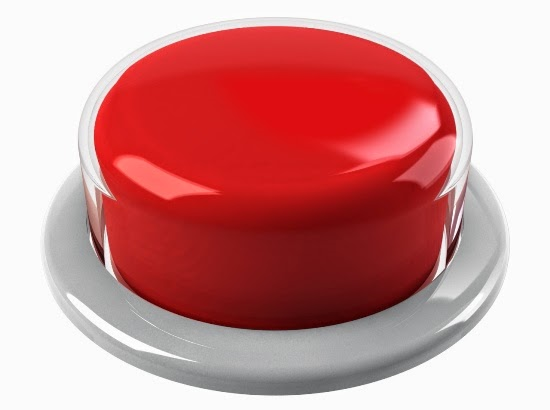 Group 2
[Speaker Notes: E.g. Take a situation where first an R or Sr was present alone. This initial experience with the R or Sr can influence later learning of the relationship between the R and Sr. 

A good example is learned helplessness. To better illustrate this, take the experiment of Seligman & Maier. Here, two groups of dogs were exposed to an experiment that was divided into two phases. In the first phase, an electric shock was administered to one group of dogs. This shock stopped when the dogs pressed a lever. The second group also gets a shock but they can't do anything to escape it. So in this group there is a non-contiguous relationship between lever pushing and shock. 

During a second phase, both groups must learn an avoidance behavior (jump from one side of the shuttle box to the other). This is learned by the first but not by the second group. These findings have led to new insights into depression. They also show that humans and other animals can learn not only that connections are present but also that connections are absent.]
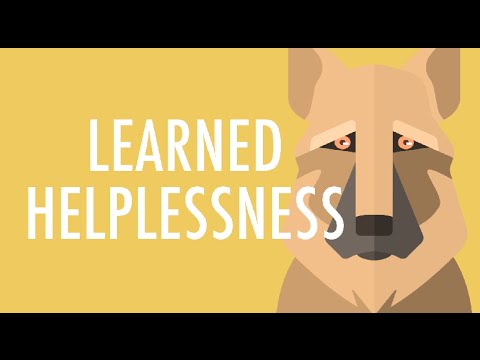 Extinction
First relation, then no relation
First relation then no relation
Acquisition: Increase freq. R as R-Sr relationship 
Extinction: Decrease freq. R as R-Sr relationship gone
Extinction burst (more + more variable)
		=> functional for discovering new connections
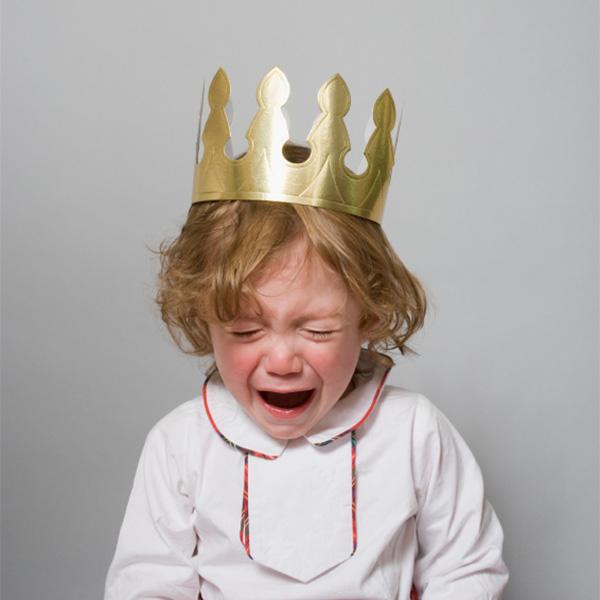 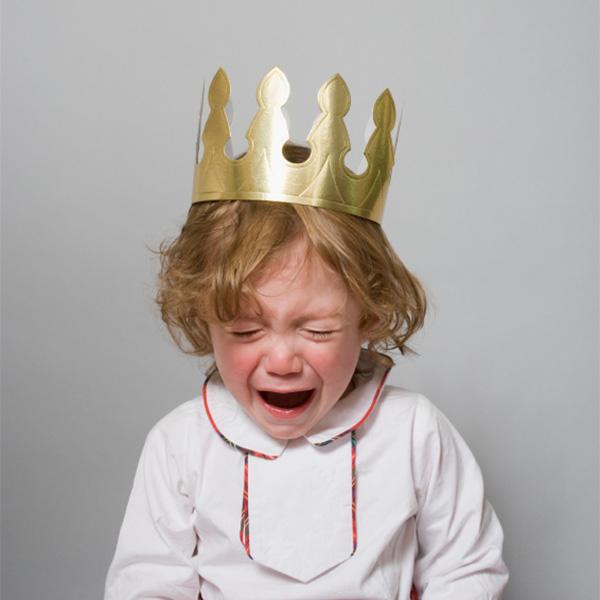 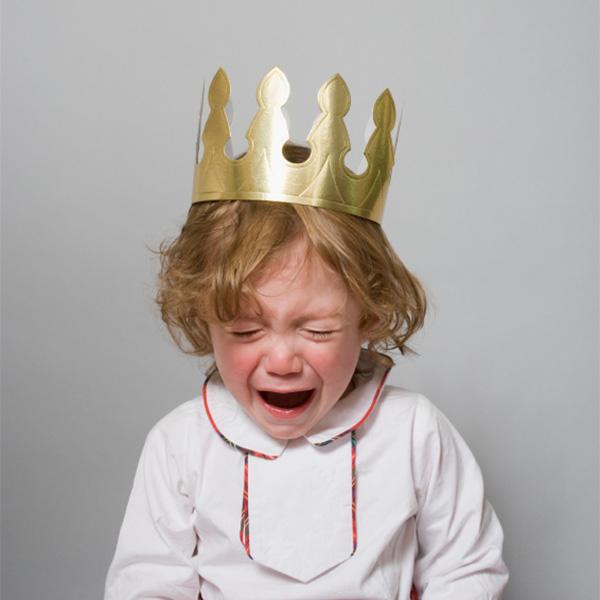 [Speaker Notes: When an R-Sr relationship is present, it will lead to a change in behavior. This change is called acquisition. When the contingency between R and Sr is broken, the learned change in behavior will disappear again. This effect is called extinction. 

Often (immediately after the start of the extinction procedure) there is a short period in which there is an increase in the frequency of R. This "extinction burst" is often followed by an increase in the variability of behavior.]
Extinction Burst
Freq R
Partial reinforcement
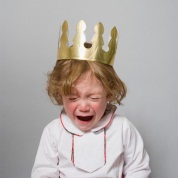 Partial Reinforcement
Extinction Effect
Continuous reinforcement
R - Sr
R - No Sr
[Speaker Notes: Suppose a rat has learned that pushing a lever is followed by food and suddenly it does not. After the rat observes for the first time that pushing the lever does not lead to food, it will push the lever a few times quickly (extinction burst) and then it will push the lever in several new ways. 

Eventually the animal will stop pushing the lever. Looking at this from a human perspective, it seems as if the rat wants to be sure that the behavior no longer has the desired effect. Note that extinction bursts and higher variability in behavior at the start of conditioning can be used to establish new behavior (e.g. shaping).

The degree of extinction is influenced by the nature of the initial relationship between the R and the Sr. E.g. The type of schedule of reinforcement is important here: continuous or partial reinforcement. If a certain behavior is always followed by a reinforcer during a first phase (CRF) and in a second phase the same behavior is no longer followed by the reinforcer (extinction), then the frequency of the behavior will decrease quite rapidly.

When a behavior is partially reinforced during the first phase, the behavior will disappear less quickly during extinction. The fact that extinction is less effective after partial than after consistent reinforcement is called the partial-reinforcement extinction effect.]
Q: The functional phenomenon of extinction shows that:
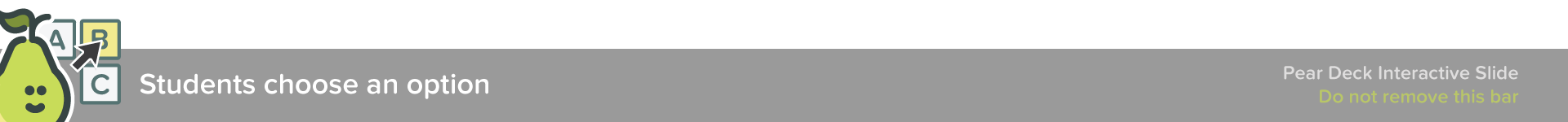 [Speaker Notes: 🍐 This is a Pear Deck Multiple Choice Slide. Your current options are: A: Conditioned changes in behavior disappear when an R was not followed by a Sr, B: The strength of the R-Sr contingency decreases when an R was followed by a Sr, C: The strength of R-Sr associations in memory decreases when an R was followed by a Sr, D: The effect of an R-Sr association may spontaneously extinguish, 
🍐 To edit the type of question or choices, go back to the "Ask Students a Question" in the Pear Deck sidebar.]
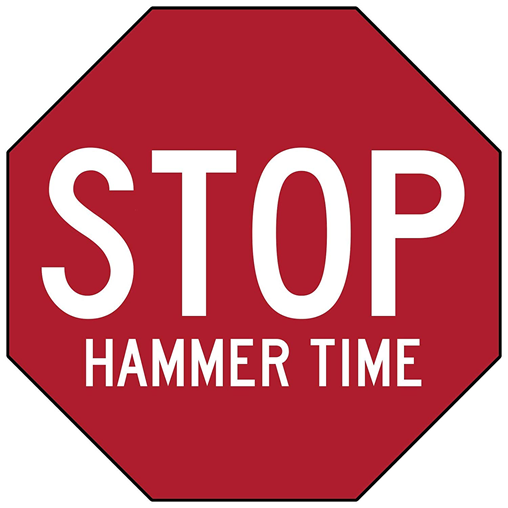 [Speaker Notes: 🍐 This is a Pear Deck Multiple Choice Slide. Your current options are: A: I'm ready to continue!, B: Wait a minute. I'm not ready! 
🍐 To edit the type of question or choices, go back to the "Ask Students a Question" in the Pear Deck sidebar.]
Overview III.1.2. Core aspects of OC procedure:
III.1.2.1. Nature of the relation:
	(a) contingency more important than contiguity
	(b) conditional contingency
	(c) schedules of reinforcement
	(d) indirect relations
III.1.2.2. Changes in the nature of the relation
	(a) no relation followed by relation 
	(b) relation followed by no relation 
	(c) context dependent
Relationship depends on context
	
- Sd: discriminates between situations in which R-Sr relationship differs

- Different functions
				* indicates when R followed by Sr (yes/no)
				* indicates the schedule

- Research on STIMULUS CONTROL
		* behavior only adaptive as stimulus control
		* question: when does stimulus control occur?
		   (nature Sd, R, R-Sr relationship, organism ...)
   		    => we only discuss different forms of stimulus control
[Speaker Notes: It is as important to learn when a behavior will have a particular effect as it is to learn that the behavior can have that effect. In other words, what follows a particular behavior depends very much on the context. Signals that indicate when certain R-Sr relationships are up are called discriminative stimuli or Sds. The conditions under which Sds control behavior is investigated in learning psychology in studies on the "stimulus control of operant behavior".

As with ocassion setters in classical conditioning, one distinguishes between Sds that indicate that a behavior will be followed or not followed by a Sr. Sds can also provide information about how a particular R will be followed by the Sr (e.g., reinforcement scheme). 

Suppose the Sd (light) indicates that R (push the lever) will be followed by a positive Sr (food). 

In that case, the presentation of the Sd will lead to an increase in the frequency of R. When R is followed by food in the absence (but not in the presence) of the Sd, the presentation of the Sd will lead to a decrease in the frequency of R.

Behavior is thus under the control of the Sd. One can also ask the same questions about stimulus control as about operant conditioning: Which conditions (the nature of the Sd, R or R-Sr relation, the nature of the organism, the broader context) and core aspects of the procedure influence stimulus control of operant behavior? Today, we will focus on different forms of stimulus control.]
Control by one discrete stimulus
	=> leads to non-relational responding
		
    E.g. procedure: if light (Sd): then pressing button (R) will be followed by money (Sr)
		
   e.g. effect: frequency of button presses increases when the light is on (behaviour under control of the light)
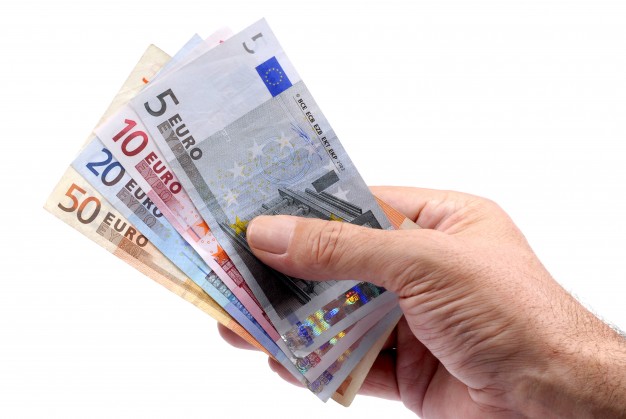 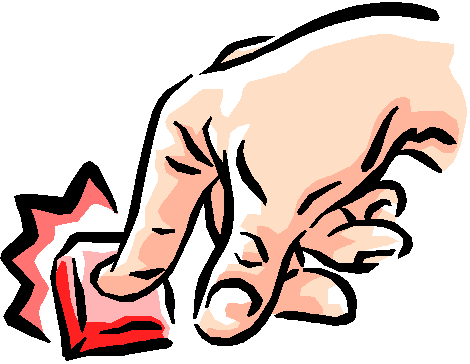 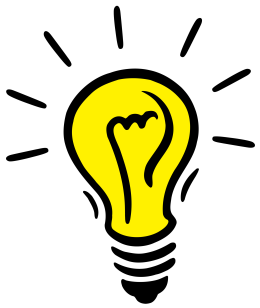 [Speaker Notes: There are three different types of stimulus control. 

A first form of stimulus control is control by a single stimulus. This leads to "non-relational responding". Note that the word "responding" indicates that the behavior is under control of an environmental stimulus. Think back to our previous example, with the light, pushing the handle and food. Through training, the light will, under certain conditions, elicit the response "lever push". Thus, one stimulus controls the behavior resulting from experiencing the Sd: R-Sr contingency.]
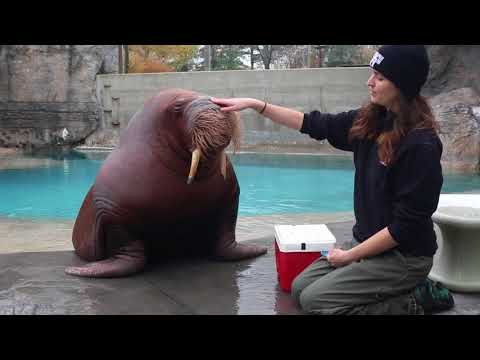 Control by non-arbitrary relation between two stimuli
	=> leads to non-arbitrary relational responding (e.g., equal, different, greater than, ...).
Test phase
Training Phase
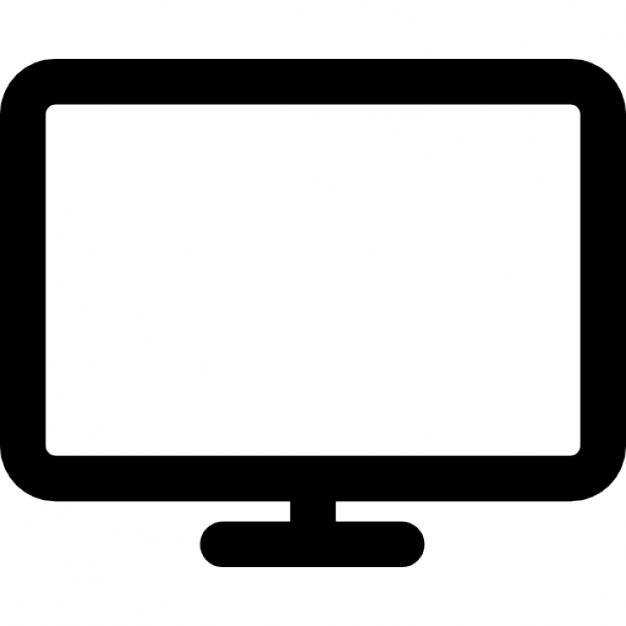 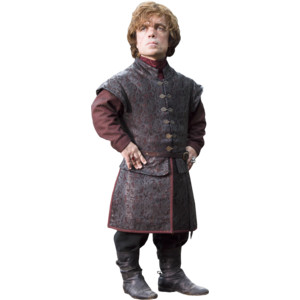 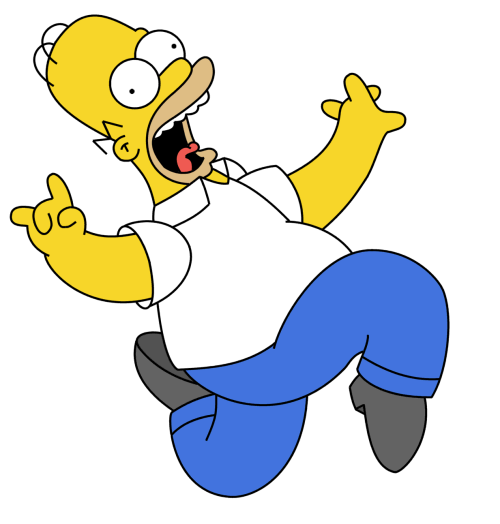 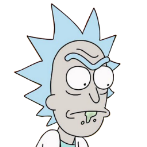 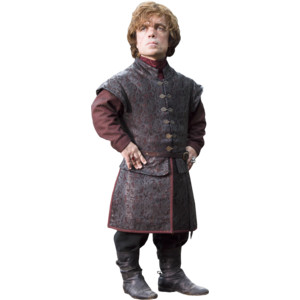 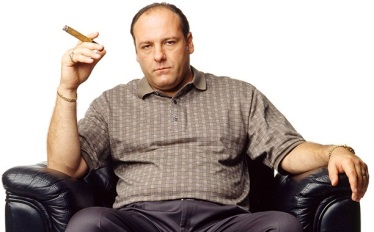 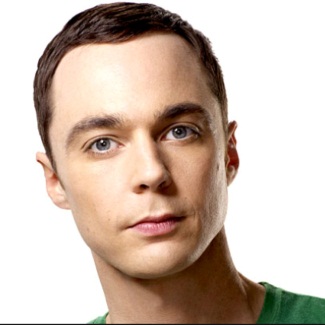 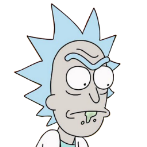 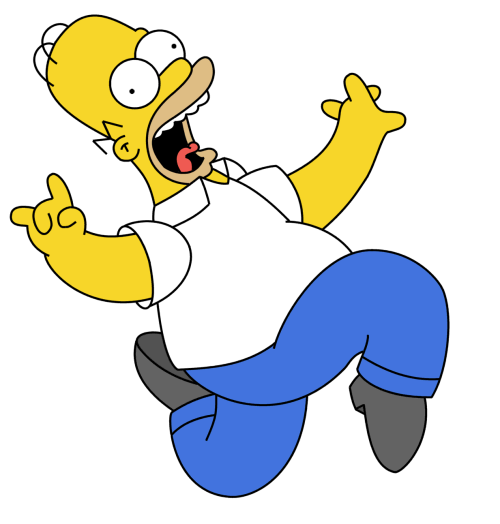 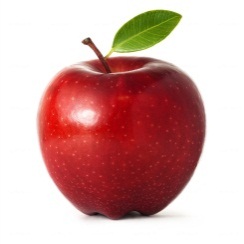 [Speaker Notes: The second form of stimulus control is non-arbitrary relational responding. Here, behavior is determined by a relationship between two stimuli. Take the example on the screen. Participants have to press a left or right button to get a reinforcer. During the training phase, there are two sets of stimuli: (1) and (2). Pressing the left button is followed by a reinforcer if the left stimulus at the bottom is identical to the stimulus at the top. Pressing the right button is reinforced if the right stimulus at the bottom is identical to the stimulus at the top. 

During the test phase the participants receive stimuli that were not shown during the training phase. Based on the top stimulus, they cannot decide whether to press left or right because it is the first time they see that stimulus. Animals and humans will usually choose the left over the right response. So behavior is not under the control of the top stimulus but rather the relationship between the top and bottom stimuli.

We speak here of relational-responding because operant behavior is under the control of a relationship between stimuli. It is not arbitrary because it is based on the relationship between physical characteristics of two stimuli. Research shows that humans and animals can learn many different non-arbitrary relations between stimuli (e.g., greater than, less than, different from so on).]
Control by arbitrary relationship between stimuli
	=> leads to arbitrary applicable relational responding: as if there is a certain relation
	=> first evidence: stimulus equivalence
Training phase
Test phase
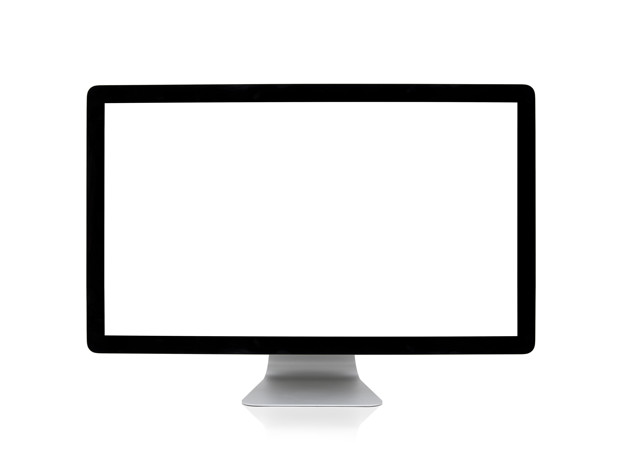 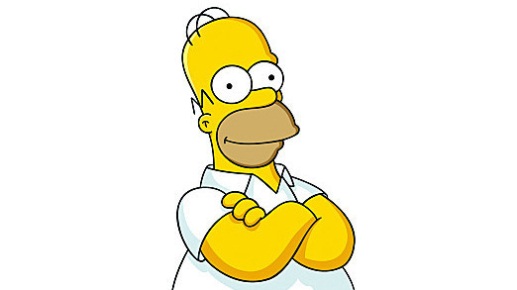 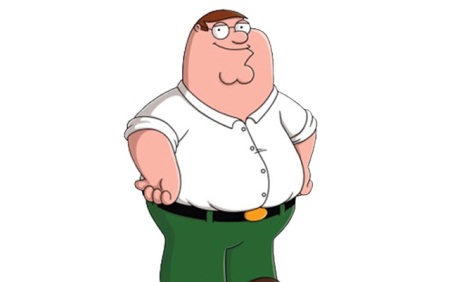 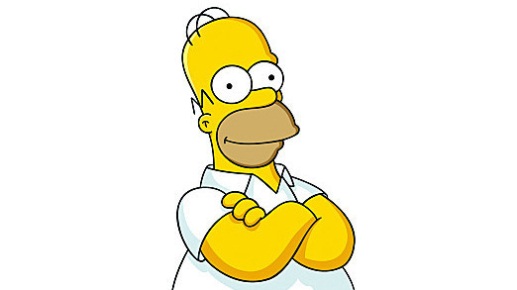 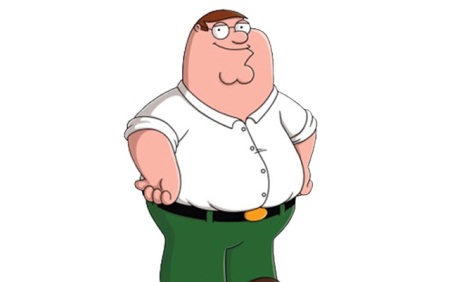 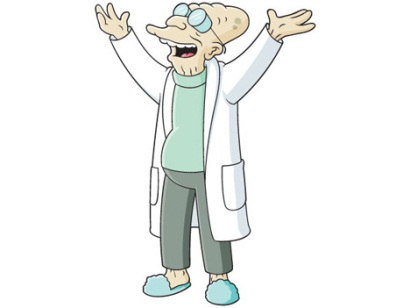 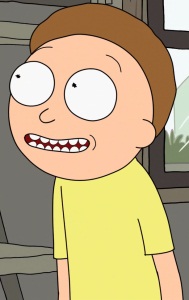 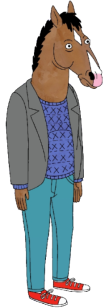 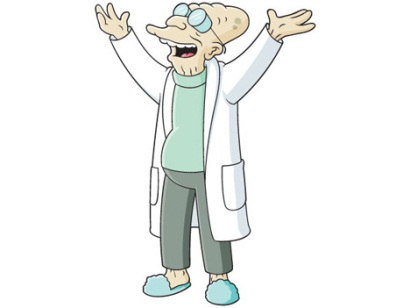 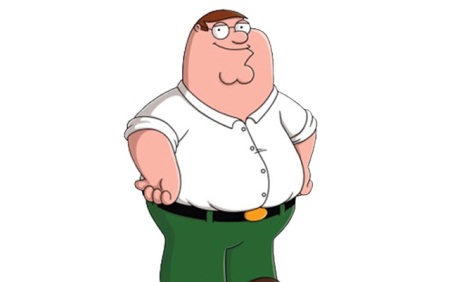 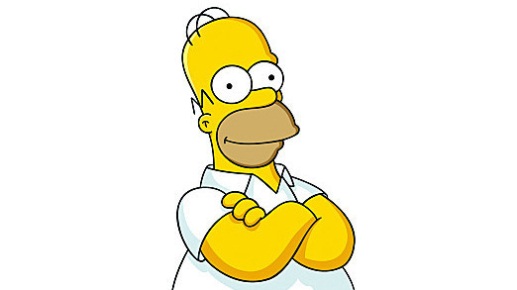 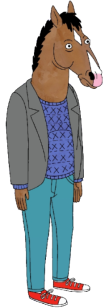 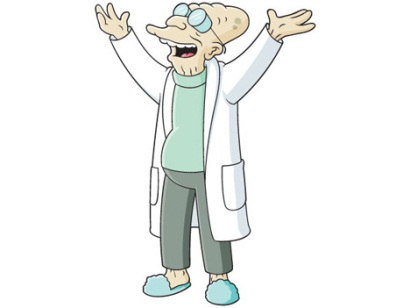 [Speaker Notes: The third form of stimulus control is arbitrary-applicable relational responding. It is almost the same as the previous type of stimulus control but with an important difference. The relationship is arbitrary this time because it is independent of the characteristics of the stimuli. In essence with this type of stimulus control one behaves “AS IF” two stimuli are related in some way.

To better illustrate this idea, consider a phenomenon called stimulus equivalence. In stimulus equivalence studies, stimuli are presented that wer randomly chosen by the researcher. Thus, the stimuli do not share any physical or other properties.

During the training phase, participants learn to choose between the reinforced response under stimulus (B) for sample (A) and the reinforced response under stimulus (C) for sample (B). During a subsequent test phase, most participants will behave as if they think that (A) "equals" (B) and that (B) "equals" (C). That is, they will choose A when B is a sample stimulus, and choose B when C is a sample, despite the fact that these responses were never reinforced.

Note that the arbitrary relation “same as" is symmetric (if A is the same as B, then B is the same as A). This relation is also transitive (if A is the same as B, and B is the same as C, then A is also the same as C). Note also that people do not choose based on the top stimulus alone. They choose the response below the stimulus that is “the same as" the top stimulus.]
=> also verbal cues (e.g. "belongs to", "is greater than", ... that go with certain relations).

	=> only humans exhibit arbitrary applicable rel. responding
		Example: * woman comes in => say "Carla" (signal)
			=> both man and animal
		      * Say "Carla" => expect the woman to come
			=> only with man: Carla "belongs" to that child.
			=> "Carla" = symbol
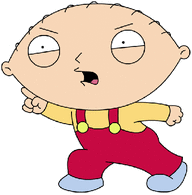 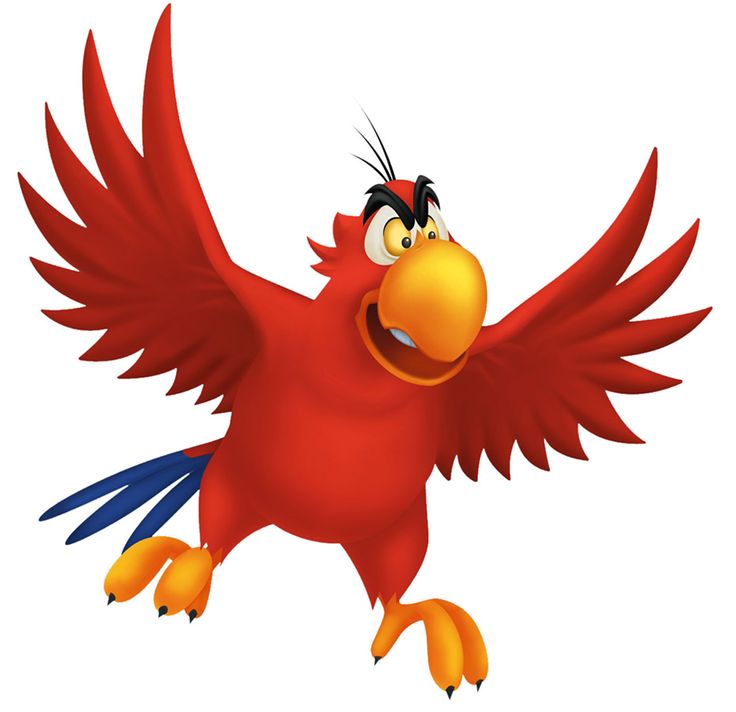 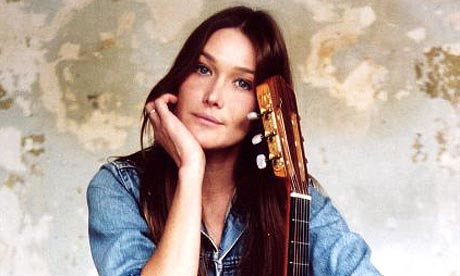 AARR
NRR
[Speaker Notes: Research shows that only humans can show arbitrary applicable relational responding. The phenomenon of stimulus equivalence, for example, has not yet been observed in other animals, despite intensive research. This lends support to the idea that AARR underlies another unique characteristic of humans: the use of language.

Suppose I reinforce both a parrot and a child to say "Carla" when a certain girl enters the room. With sufficient training, both will succeed. One can show that this identical behavior is based on a different form of stimulus control in the parrot than in the child.

If I suddenly say "Carla" out loud, chances are the child will look at the entrance of the room as if it expects the girl to enter the room. The parrot doesn't react like that at all. So the child has learned that the sound "Carla" is “the same as” the girl.

And if someone says "Carla", chances are the girl is there too. This is the essence of language: You attach meaning to sounds and words by relating them to other things. The parrot does not learn the meaning of the sound "Carla" but only to say "Carla" when the girl enters.

So the parrot's behavior is an example of non-relational responding. The behaviour of the child is an example of arbitrary applicable relational responding because it depends on the arbitrary relation between the girl and the sound "Carla".]
Question: A behavior is under stimulus control if the behavior depends on...
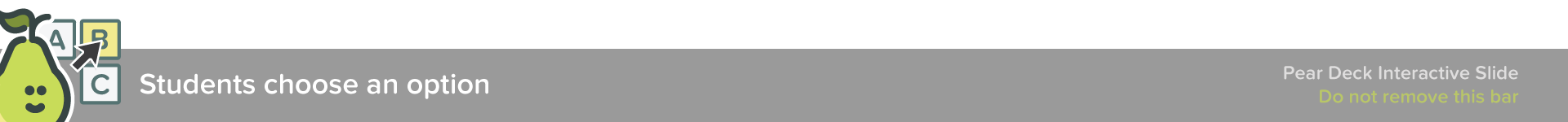 [Speaker Notes: 🍐 This is a Pear Deck Multiple Choice Slide. Your current options are: A: Stimulus representations in memory, B: The presence of a Sr, C: The presence of a Sd, D: Regularities in the environment, 
🍐 To edit the type of question or choices, go back to the "Ask Students a Question" in the Pear Deck sidebar.]
Key points of the lesson
Overview III.1.2. Core aspects of OC procedure:
III.1.2.1. Nature of the relation:
	(a) contingency more important than contiguity
	(b) conditional contingency
	(c) schedules of reinforcement
	(d) indirect relations
III.1.2.2. Changes in the nature of the relation
	(a) no relation followed by relation 
	(b) relation followed by no relation 
	(c) context dependent